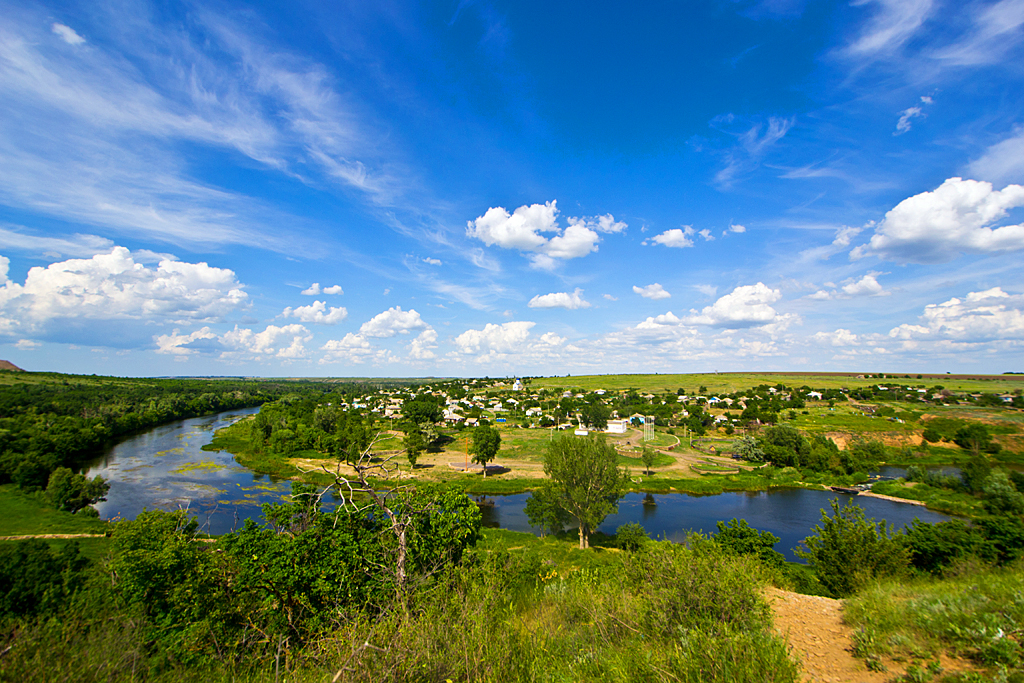 БЮДЖЕТ ДЛЯ ГРАЖДАНБюджет Белокалитвинского района на 2024 год и на плановый период 2025 и 2026 годов
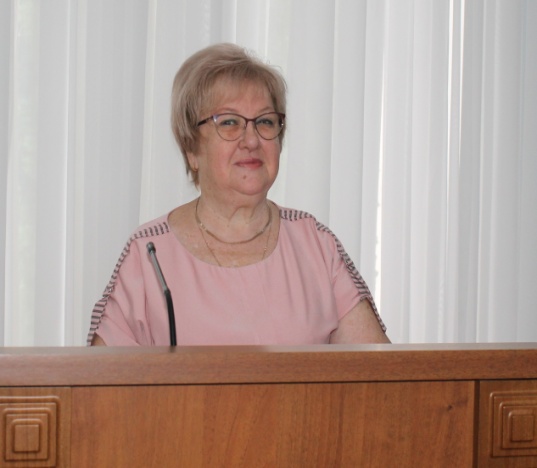 Уважаемые жители Белокалитвинского района
Финансовым управлением Администрации Белокалитвинского района подготовлен для рассмотрения основной документ – проект бюджета на 2024 год и на плановый период 2025 и 2026 годов.
	Безусловным приоритетом является выполнение социальных обязательств перед гражданами, обеспечение социальной стабильности, решение задач по развитию инфраструктуры.
Собранием депутатов Белокалитвинского района 
принято решение 25.12.2023 года № 133 
«О бюджете Белокалитвинского района
на 2024 год и на плановый период 2025 и 2026 годов»
Глоссарий
Финансовое управление
 Администрации Белокалитвинского района
Бюджет – форма образования и расходования денежных средств, предназначенных для финансового обеспечения и функций государства и местного самоуправления
Доходы бюджета – поступающие в бюджет денежные средства, за исключением средств, являющихся источниками финансирования дефицита бюджета
Расходы бюджета – выплачиваемые из бюджета денежные средства, за исключением средств, являющихся в соответствии с настоящим Кодексом источниками финансирования дефицита бюджета
Межбюджетные трансферты – средства, предоставляемые одним бюджетом бюджетной системы Российской Федерации другому бюджету бюджетной системы Российской Федерации
Финансовое управление
 Администрации Белокалитвинского района
Белокалитвинский район
История Белокалитвинского района
 ведет отсчет с 1703 года.В состав муниципального образования «Белокалитвинский район»
входят 2 городских и 10 сельских поселений.Площадь района – 2653 км2.Численность населения – 89,4 тыс. человек.
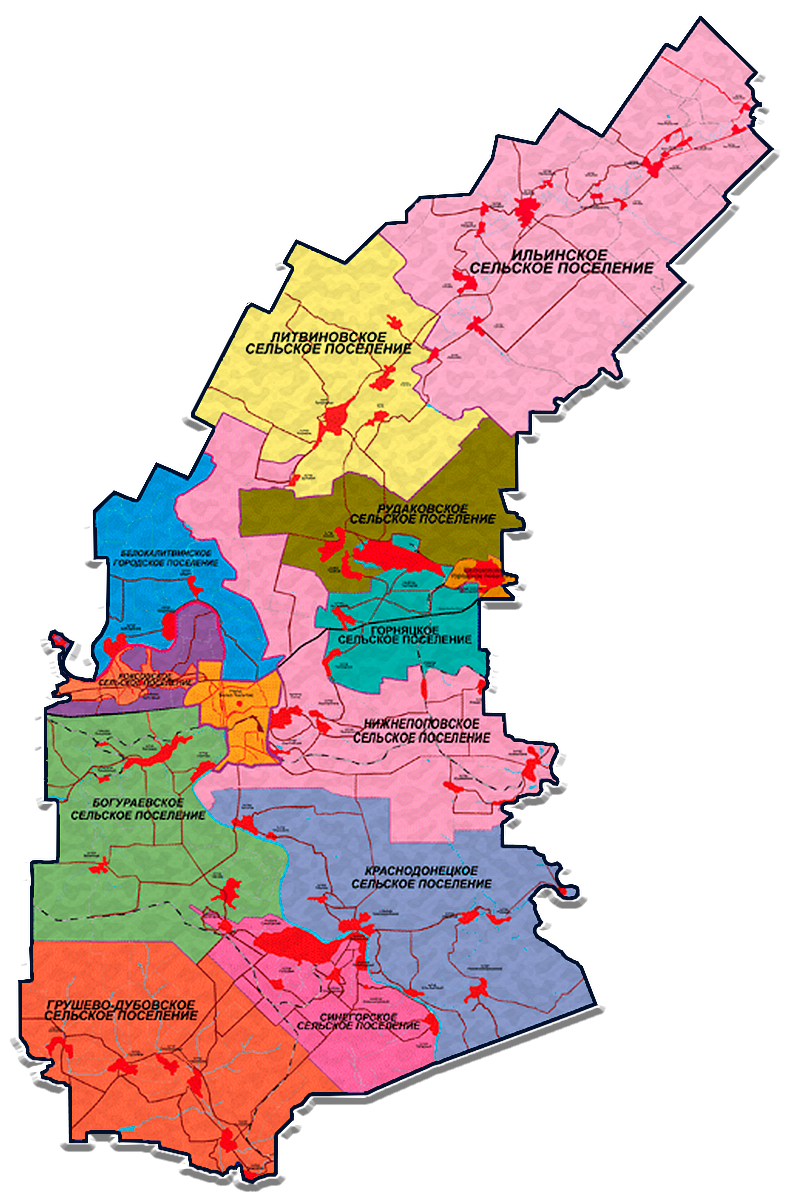 Отличительная черта нашей территории -  это разнообразие экономической специализации.Предприятия района выпускают: алюминиевый прокат, строительные профили, посуду алюминиевую и с антипригарным покрытием, поковки, уголь, щебень, хлебобулочные, кондитерские и макаронные изделия, швейные изделия, кирпич, тару из гофрокартона.Развито растениеводство и животноводство. Выращивают зерновые, подсолнечник, овощи и бахчевые культуры.Транспортная сеть представлена автомобильным, железнодорожным, водным транспортом.Благоприятные условия для инвестиционной деятельности.
Финансовое управление
 Администрации Белокалитвинского района
ОСНОВНЫЕ ПОДХОДЫ К ФОРМИРОВАНИЮ БЮДЖЕТА
Основные задачи и приоритетные направления бюджетной и налоговой политики Белокалитвинского района на 2024-2026 годы
Бюджетная и налоговая политика направлена на решение задач:
Достижение целей социально-экономического развития Белокалитвинского района
Стимулирование экономической и инвестиционной активности, развитие доходного потенциала района на основе экономического роста
Сохранение социальной стабильности
Развитие инфраструктуры и инновационных технологий
.
Финансовое управление
 Администрации Белокалитвинского района
ОСНОВНЫЕ ПОДХОДЫ К ФОРМИРОВАНИЮ БЮДЖЕТА
Основные задачи и приоритетные направления бюджетной и налоговой политики Белокалитвинского района на 2024-2026 годы
Приоритеты бюджетной политики
Обеспечение сбалансированности бюджета Белокалитвинского района
Реализация поручений Президента Российской Федерации по достижению целей национального развития
Приоритизация и повышение эффективности использования бюджетных средств
Достижение результатов реализации муниципальных программ Белокалитвинского района
Совершенствование системы внутреннего муниципального финансового контроля
Оказание финансовой помощи бюджетам, входящим в состав Белокалитвинского района
.
Финансовое управление
 Администрации Белокалитвинского района
ПОКАЗАТЕЛИ ПРОГНОЗА 
 СОЦИАЛЬНО-ЭКОНОМИЧЕСКОГО РАЗВИТИЯ 
БЕЛОКАЛИТВИНСКОГО РАЙОНА
.
Финансовое управление
 Администрации Белокалитвинского района
ПОКАЗАТЕЛИ ПРОГНОЗА 
 СОЦИАЛЬНО-ЭКОНОМИЧЕСКОГО РАЗВИТИЯ 
БЕЛОКАЛИТВИНСКОГО РАЙОНА
.
Финансовое управление
 Администрации Белокалитвинского района
ОСНОВНЫЕ ПАРАМЕТРЫ БЮДЖЕТА
 БЕЛОКАЛИТВИНСКОГО РАЙОНА
тыс. рублей
.
Планируется рост налоговых и неналоговых доходов бюджета Белокалитвинского района по сравнению с предыдущим годом:
на 10,8 % - в 2024 году на 1,5 % - в 2025 году на 5,2 % - в 2026 году
Финансовое управление
 Администрации Белокалитвинского района
ПАРАМЕТРЫ КОНСОЛИДИРОВАННОГО БЮДЖЕТА
.
Консолидированный бюджет Белокалитвинского района – свод бюджетов Белокалитвинского района без учета межбюджетных трансфертов между этими бюджетами
Финансовое управление
 Администрации Белокалитвинского района
МУНИЦИПАЛЬНЫЙ ДОЛГ БЕЛОКАЛИТВИНСКОГО БЮДЖЕТА
.
В 2024 – 2026 годах прогнозируется снижение объема муниципального долга Белокалитвинского района
Кредиты кредитных организаций будут привлекаться для обеспечения сбалансированности бюджета района
Расходы на обслуживание муниципального долга прогнозируются на минимальном уровне
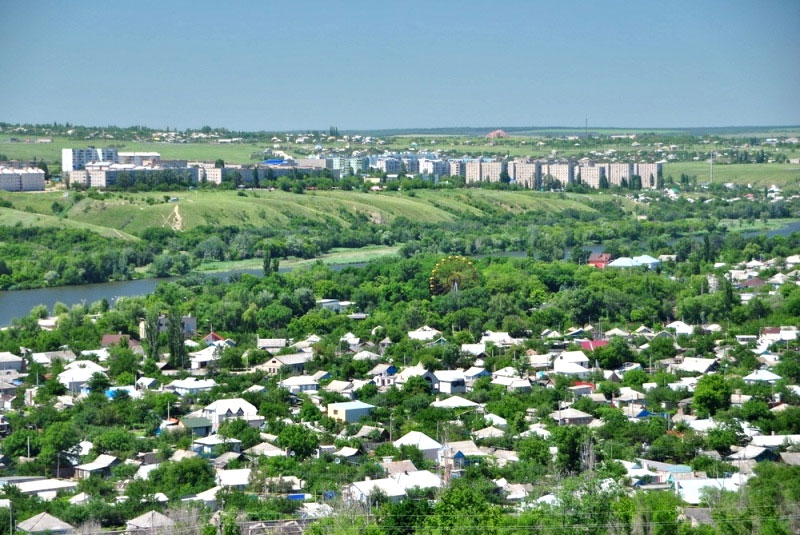 .
ДОХОДЫ БЮДЖЕТА
Финансовое управление
 Администрации Белокалитвинского района
ДОХОДЫ БЮДЖЕТА РАЙОНА в 2024 году
.
Налоговые и неналоговые доходы бюджета района сформированы с учетом прогноза социально экономического развития Белокалитвинского района, основных направлений бюджетной и налоговой политики района, действующего бюджетного и налогового законодательства, а также расширения налогооблагаемой базы района за счет инвестиционной составляющей
Финансовое управление
 Администрации Белокалитвинского района
ДИНАМИКА ПОСТУПЛЕНИЙ
тыс.рублей
.
Финансовое управление
 Администрации Белокалитвинского района
ДИНАМИКА ПОСТУПЛЕНИЙ
тыс.рублей
.
Финансовое управление
 Администрации Белокалитвинского района
КРУПНЕЙШИЕ НАЛОГОПЛАТЕЛЬЩИКИ
 БЕЛОКАЛИТВИНСКОГО РАЙОНА
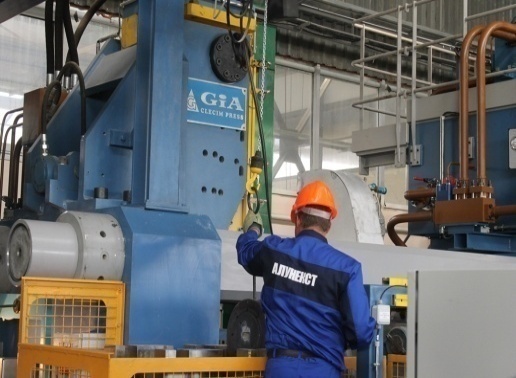 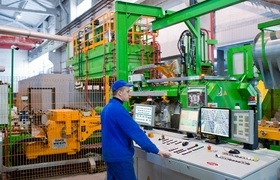 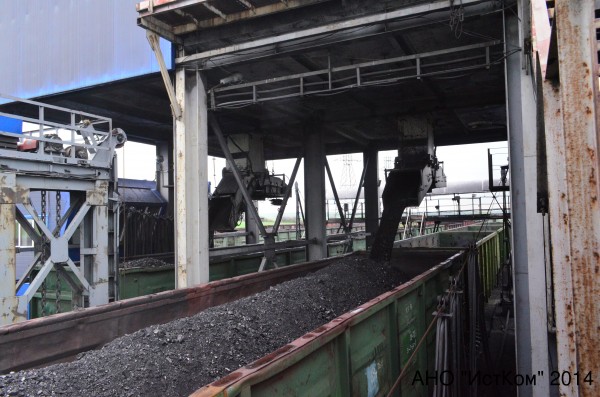 .
АО «Алюминий металлург Русс»
ООО «Алунекст»
ООО «СБП-Регион»
ЗАО «Феррум»
ООО «БК-Алпроф»
ООО «Шахтоуправление Садкинское»
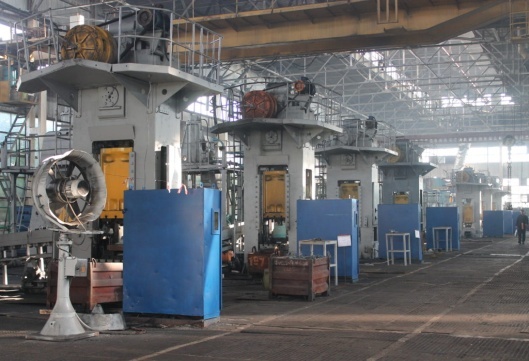 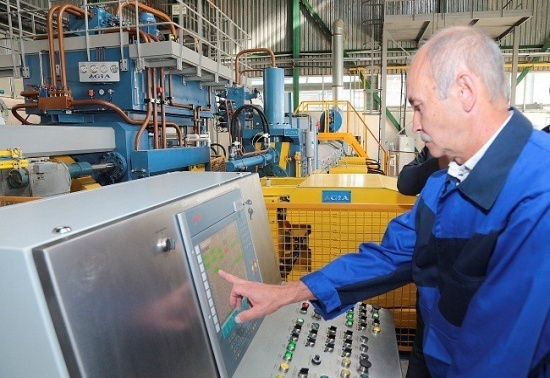 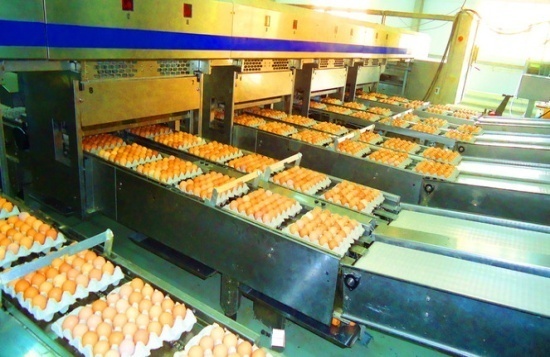 Финансовое управление
 Администрации Белокалитвинского района
БЕЗВОЗМЕЗДНЫЕ ПОСТУПЛЕНИЯ ИЗ ОБЛАСТНОГО БЮДЖЕТА
тыс. рублей
.
Дотации - «нецелевые межбюджетные трансферты»: предоставляются на безвозмездной и безвозвратной основе без установления направлений и (или) условий их использования
 Субсидии предоставляются на реализацию полномочий получателя субсидий на условиях софинансирования
 Субвенции предоставляются на осуществление полномочий, переданных Российской Федерацией субъектам
 Иные межбюджетные трансферты предоставляются на отдельные приоритетные расходы и могут не включать условий софинансирования
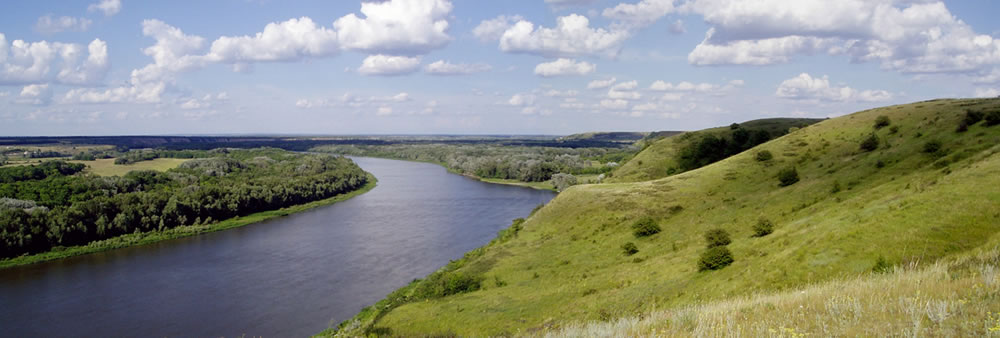 .
РАСХОДЫ БЮДЖЕТА
Финансовое управление
 Администрации Белокалитвинского района
СТРУКТУРА РАСХОДОВ БЮДЖЕТА В 2024 – 2026 годах
Удельный вес расходов на исполнение социальных обязательств составляет более 2/3 в общем объеме расходов бюджета района
Итого расходов:                        2024 год – 4 445 079,6 тыс. рублей 2025 год – 4 072 003,4 тыс. рублей 2026 год – 3 680 456,3 тыс. рублей
.
Финансовое управление
 Администрации Белокалитвинского района
СТРУКТУРА РАСХОДОВ ПО МУНИЦИПАЛЬНЫМ ПРОГРАММАМ БЕЛОКАЛИТВИНСКОГО РАЙОНА В 2024 ГОДУ
4 176 661,8 тыс. рублей или 94,0% всех расходов
.
Финансовое управление
 Администрации Белокалитвинского района
ДОЛЯ РАСХОДОВ МУНИЦИПАЛЬНЫХ ПРОГРАММ БЕЛОКАЛИТВИНСКОГО РАЙОНА В 2024 ГОДУ
.
4 176 661,8
 тыс. рублей, или 94% от общего объема расходов
Финансовое управление
 Администрации Белокалитвинского района
ИНФОРМАЦИЯ О РАСХОДАХ БЮДЖЕТА РАЙОНА
 В 2024 – 2026 ГОДАХ
.
Финансовое управление
 Администрации Белокалитвинского района
Предусмотрено на реализацию указов 
Президента  Российской Федерации 
2012 года в части повышения оплаты труда 
в 2024 году (все источники)
Педработники  учреждений допобразования детей  (учреждения образования и учреждения культуры) – 42 726,9 рублей
42 452,9 рублей Среднемесячная начисленная зарплата наемных работников по Ростовской области
Педработники  учреждений 
общего образования – 43 773,3 рублей
Педработники  дошкольных учреждений 
 - 40 156,59 рублей
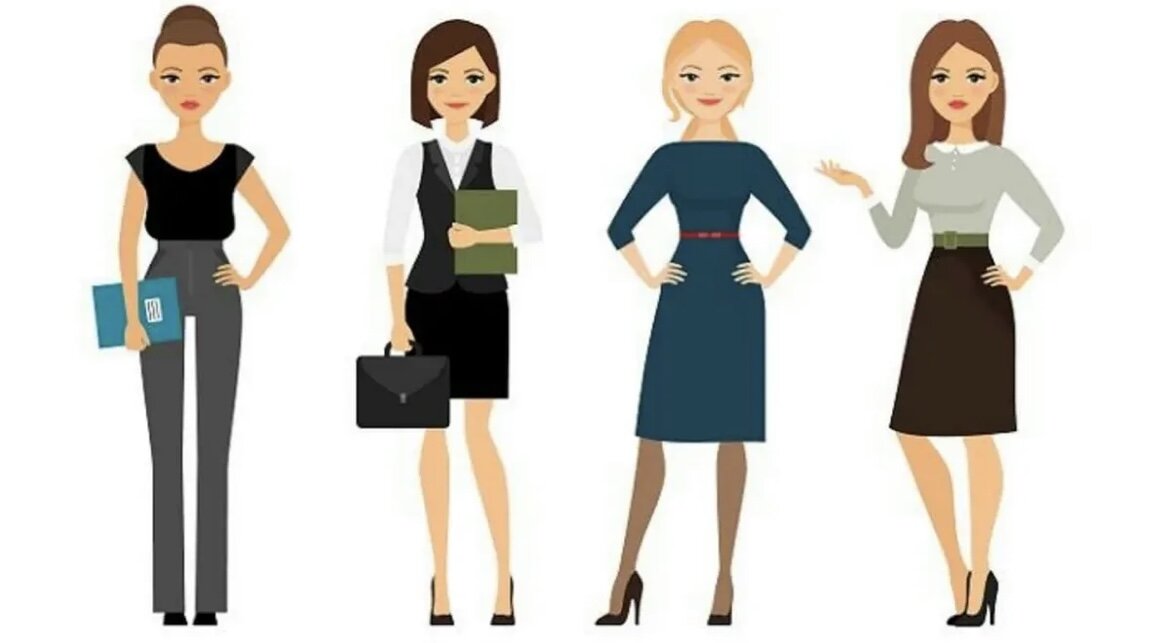 Социальные работники
 -  42 452,9 рубля
Работникам учреждений культуры 
 –  39 274,7  рублей
Финансовое управление
 Администрации Белокалитвинского района
Предусмотрено на реализацию указов 
Президента  Российской Федерации 
2012 года в части повышения оплаты труда 
в 2024 году (все источники)
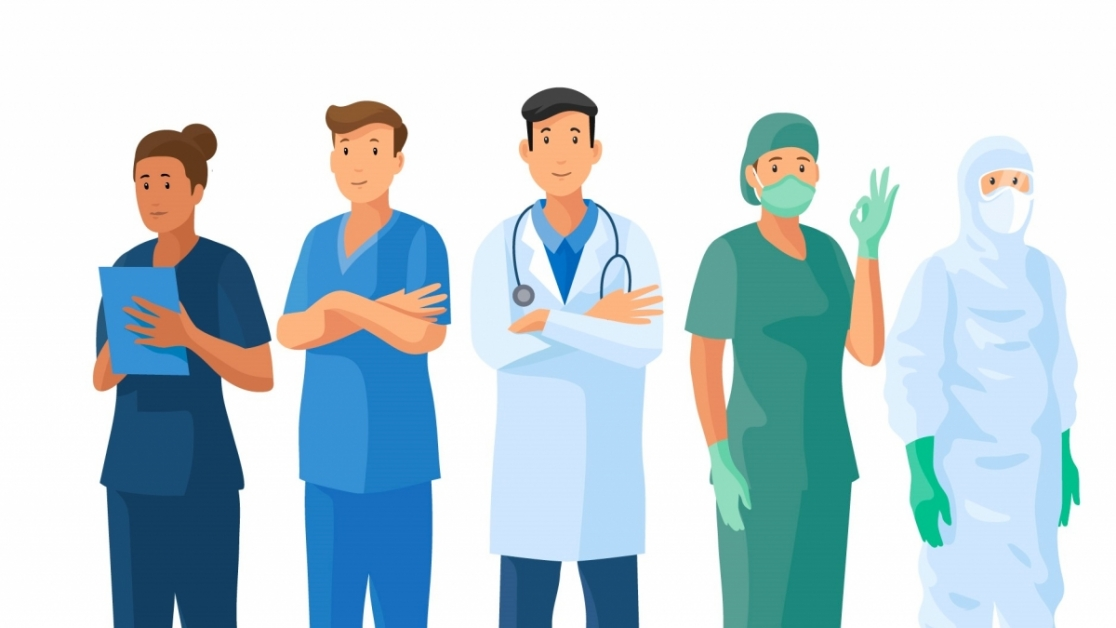 42 452,9 рублей Среднемесячная начисленная зарплата наемных работников по Ростовской области
Средний медицинский (фармацевтический) персонал 
(75% от  средней зарплаты 
 в экономике РО) – 31 839,70 рублей
Врачи и работники медицинских организаций, имеющие медицинское (фармацевтическое) образование 
(135% от  средней зарплаты  
в экономике РО) – 57 311,4 рублей
Младший медицинский 
персонал (72,0% от  средней зарплаты  
в экономике РО) – 30 566,10 рублей
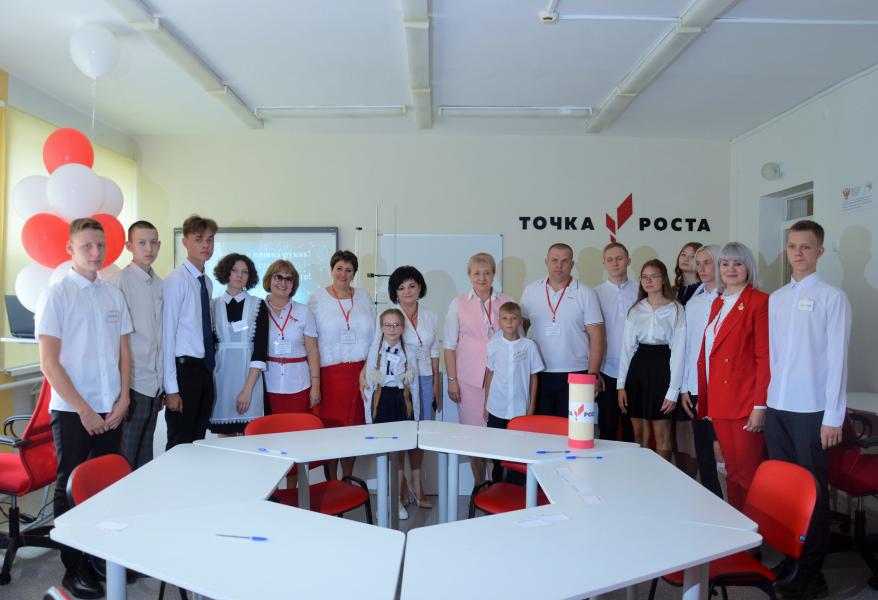 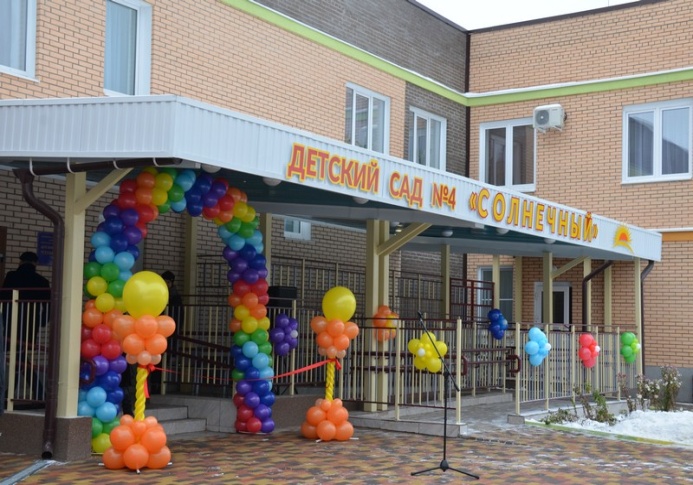 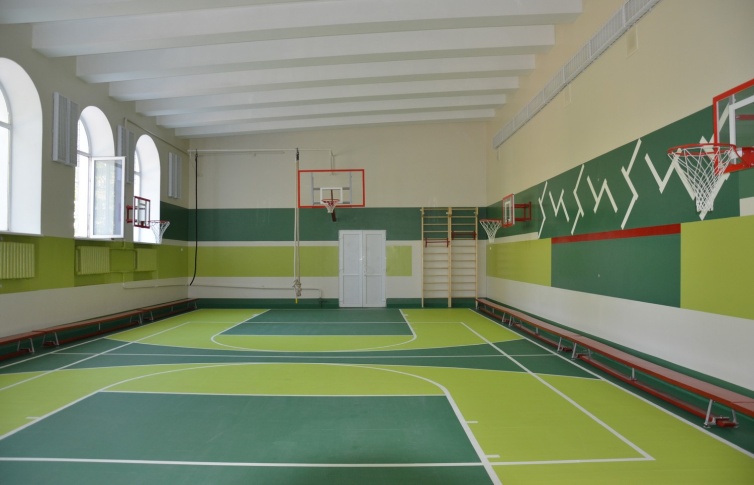 .
ОБРАЗОВАНИЕ
Финансовое управление
 Администрации Белокалитвинского района
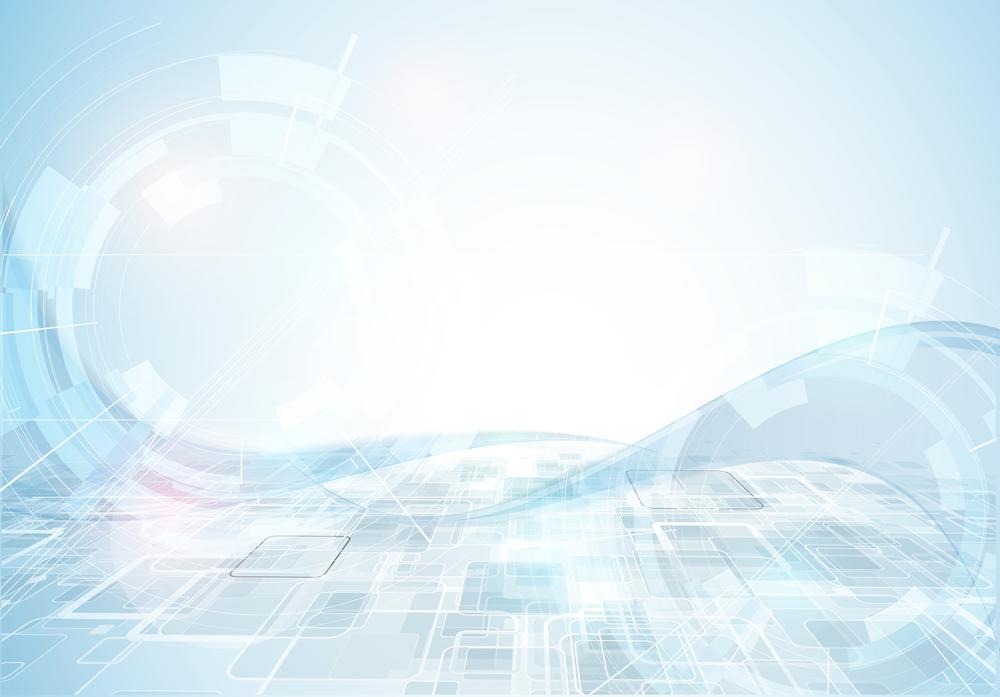 Муниципальные бюджетные образовательные учреждения Белокалитвинского района
38 ♦ общеобразовательных организаций
46 ♦ дошкольных образовательных организаций
10 ♦ учреждений дополнительного образования детей, в том числе 4 детских школы искусств
1 ♦ Центр психолого-педагогической, медицинской и социальной помощи
1 ♦ Информационный методический центр
1 ♦ Центр бухгалтерского обслуживания
Финансовое управление
 Администрации Белокалитвинского района
СТРУКТУРА РАСХОДОВ ПО РАЗДЕЛУ «ОБРАЗОВАНИЕ» В 2024 ГОДУ
.
Динамика расходов по разделу образование  (тыс. рублей)
2021 отчет
2022 отчет
2023 отчет
2024 план
1 564 754,1
1 942 366,9
1 904 280,9
2 085 482,3
Финансовое управление
 Администрации Белокалитвинского района
Численность детей, обучающихся 
в образовательных организациях
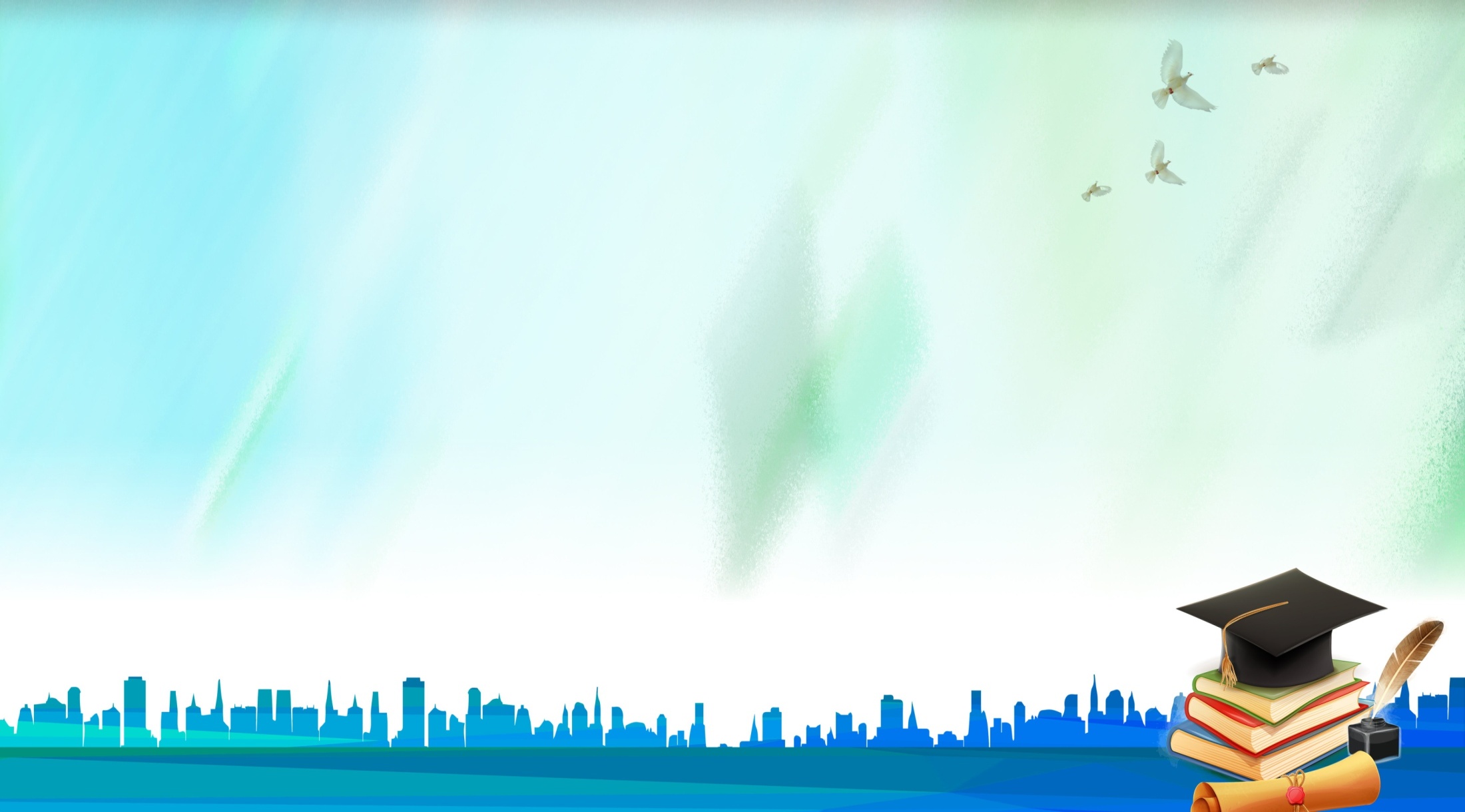 человек
год
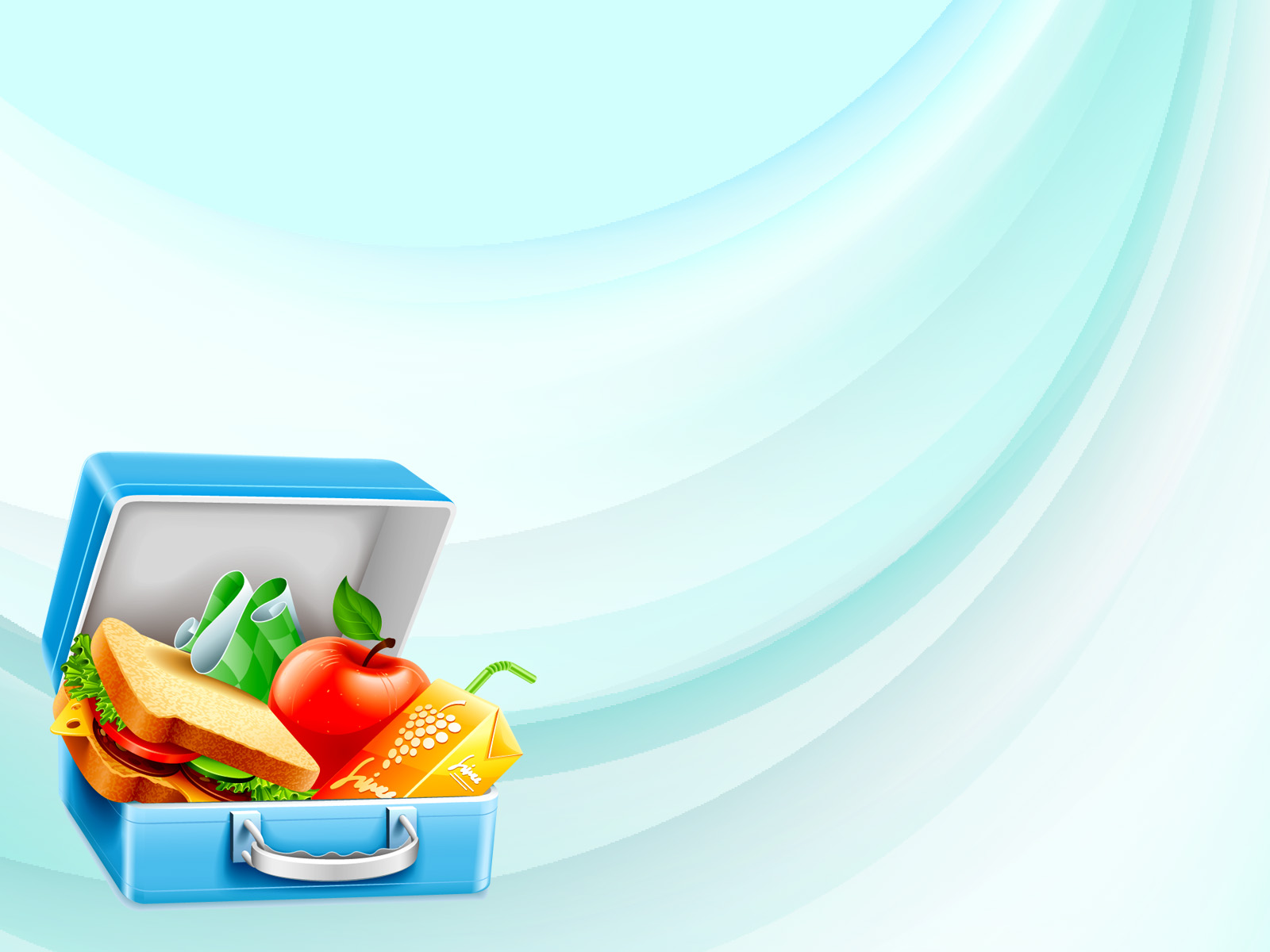 Финансовое управление
 Администрации Белокалитвинского района
ПРИОРИТЕТНЫМ НАПРАВЛЕНИМ РАСХОДОВ 
В СФЕРЕ ОБРАЗОВАНИЯ ЯВЛЯЕТСЯ ПРЕДОСТАВЛЕНИЕ ПИТАНИЯ
 ОБУЧАЮЩИХСЯ В ШКОЛАХ
Норма стоимости питания
 в 2024 году на 1 ребенка в день:

 детей с ОВЗ, обучающихся в школе,
(2 раза в день)  - 149,95  рублей
 детей с ОВЗ, обучающихся на дому,
(2 раза в день)  - 149,95  рублей
 детей 1-4 классов обучающихся  в школе, 
- 75 рублей
 детей из малоимущих семей, обучающихся в школе,  (5-11 классы)  -  40 рублей
 детей мобилизованных граждан, обучающихся  в школе,
 (5-11 классы) – 75 рублей
 обеспечение детей 1-4 классов молоком – 17,6 рублей (3 раза в неделю)
Финансовое управление
 Администрации Белокалитвинского района
ПРИОРИТЕТНЫМ НАПРАВЛЕНИМ РАСХОДОВ 
В СФЕРЕ ОБРАЗОВАНИЯ ЯВЛЯЕТСЯ ПИТАНИЕ 
ДЕТЕЙ В ДЕТСКИХ САДАХ
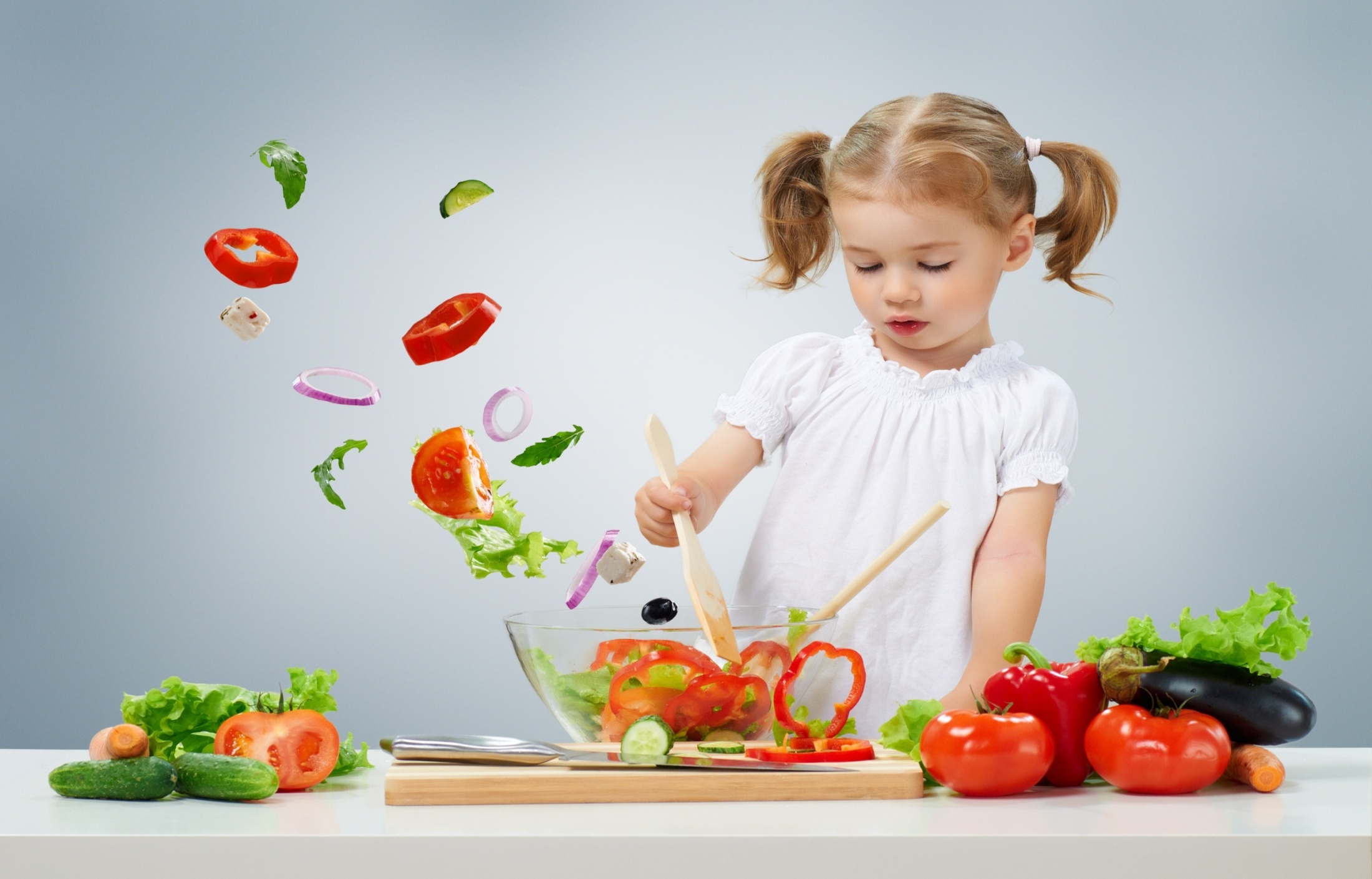 Средняя норма стоимости питания в 2024 году 
на  1 ребенка в день составит – 119,92 рубля.
На  обеспечение горячим питанием детей в 2024 году будет направлено –
– 12 986,1 тыс. рублей
Финансовое управление
 Администрации Белокалитвинского района
ПРИОРИТЕТНЫЕ НАПРАВЛЕНИЯ 
В СФЕРЕ ОБРАЗОВАНИЯ 
(за счет привлечения средств
 федерального и областного бюджетов)
ВЫПЛАТЫ  ПЕДАГОГИЧЕСКИМ
 РАБОТНИКАМ  ЗА  КЛАССНОЕ РУКОВОДСТВО
В 2024 году – 40 700,5 тыс. рублей
В 2025 году – 40 700,5 тыс. рублей
В 2026 году – 40 700,5 тыс. рублей
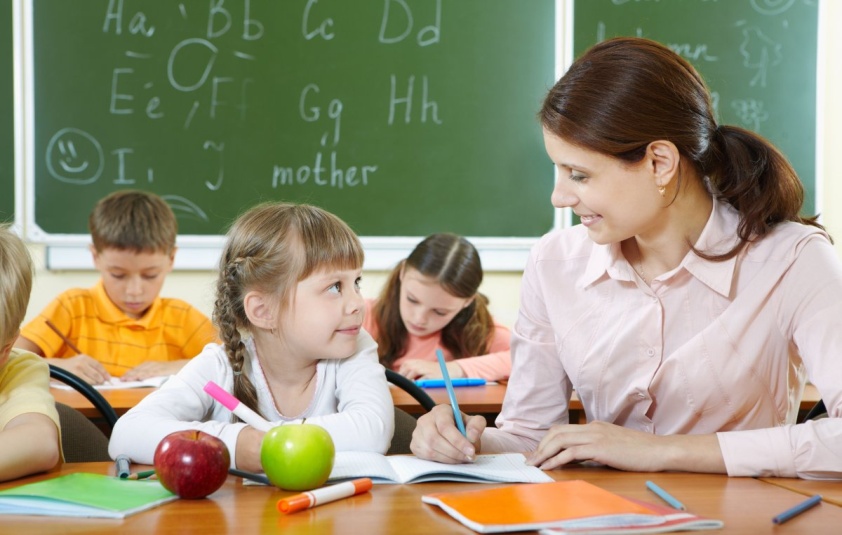 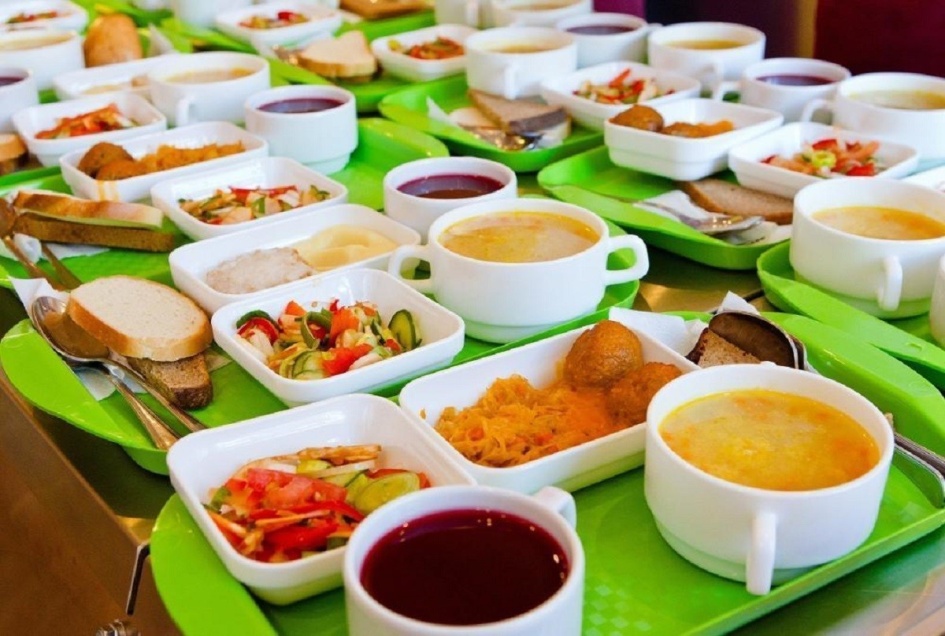 ПИТАНИЕ ОБУЧАЮЩИХСЯ 
1-4 КЛАССОВ В ШКОЛАХ
    2024 год – 43 878,1 тыс. рублей
    2025 год – 44 354,5 тыс. рублей
   2026 год – 43 722,9 тыс. рублей
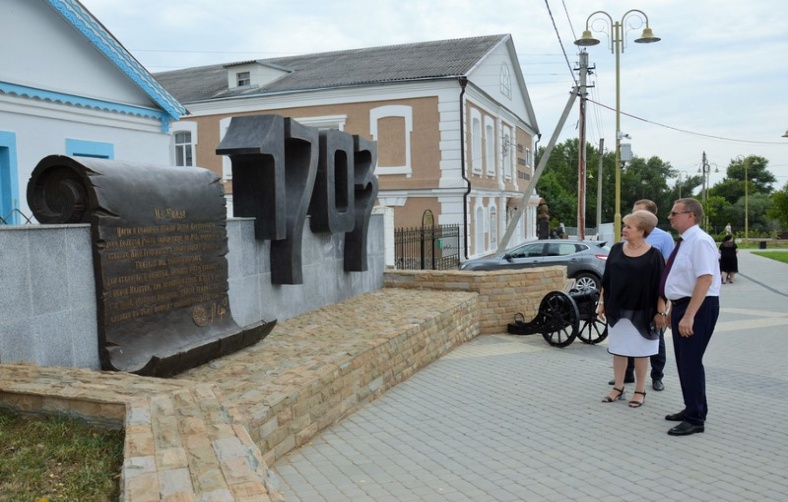 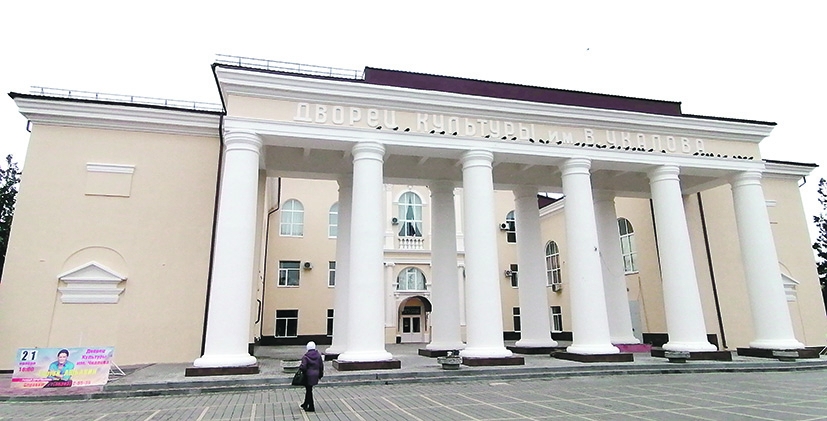 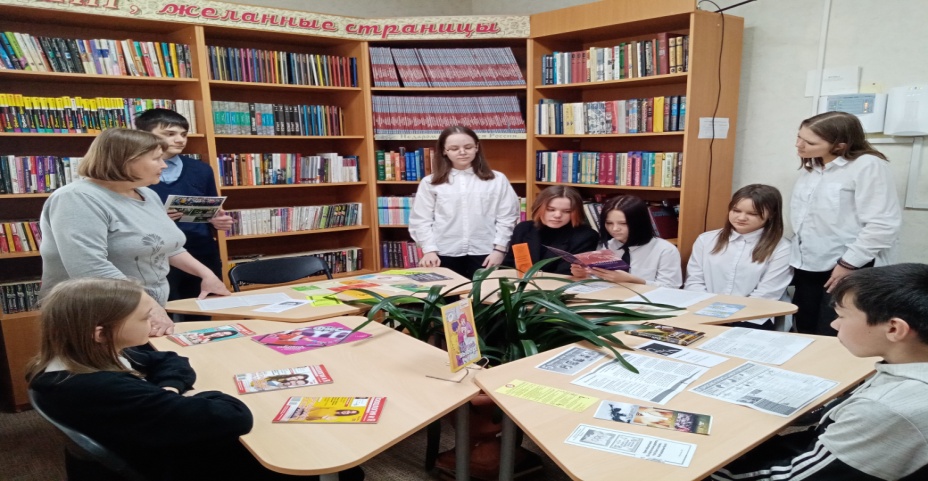 .
КУЛЬТУРА
Финансовое управление
 Администрации Белокалитвинского района
СТРУКТУРА РАСХОДОВ ПО РАЗДЕЛУ             «КУЛЬТУРА» В 2024 ГОДУ
.
Динамика расходов по разделу культура (тыс. рублей)
2021 отчет
2022 отчет
2023 отчет
2024 план
96 962,5
106 254,2
236 554,4
116 963,2
Финансовое управление
 Администрации Белокалитвинского района
Расходы на повышение оплаты труда работникам учреждений культуры в 2024 году
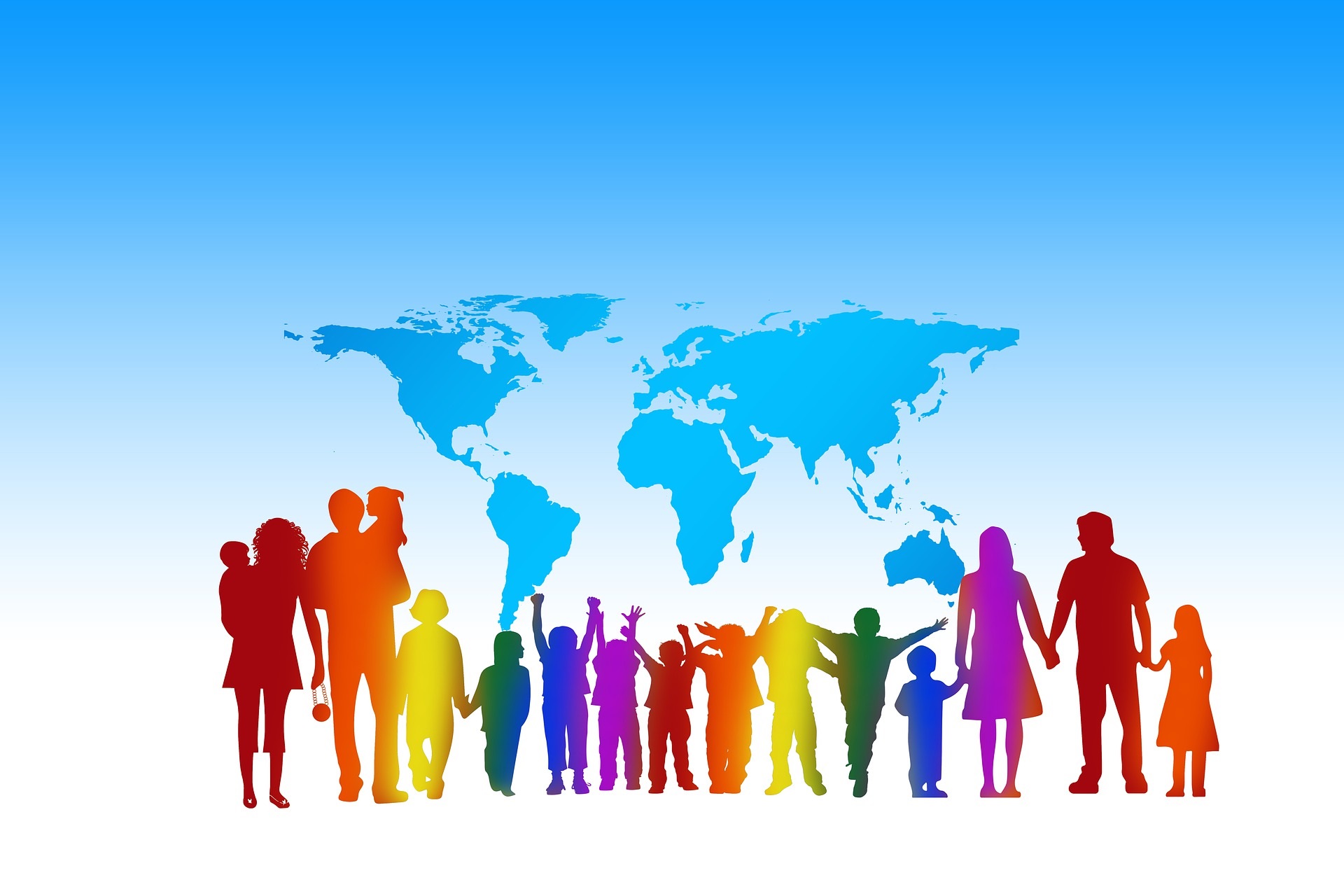 Финансовое управление
 Администрации Белокалитвинского района
Ежегодные мероприятия в сфере культуры на 2024 год
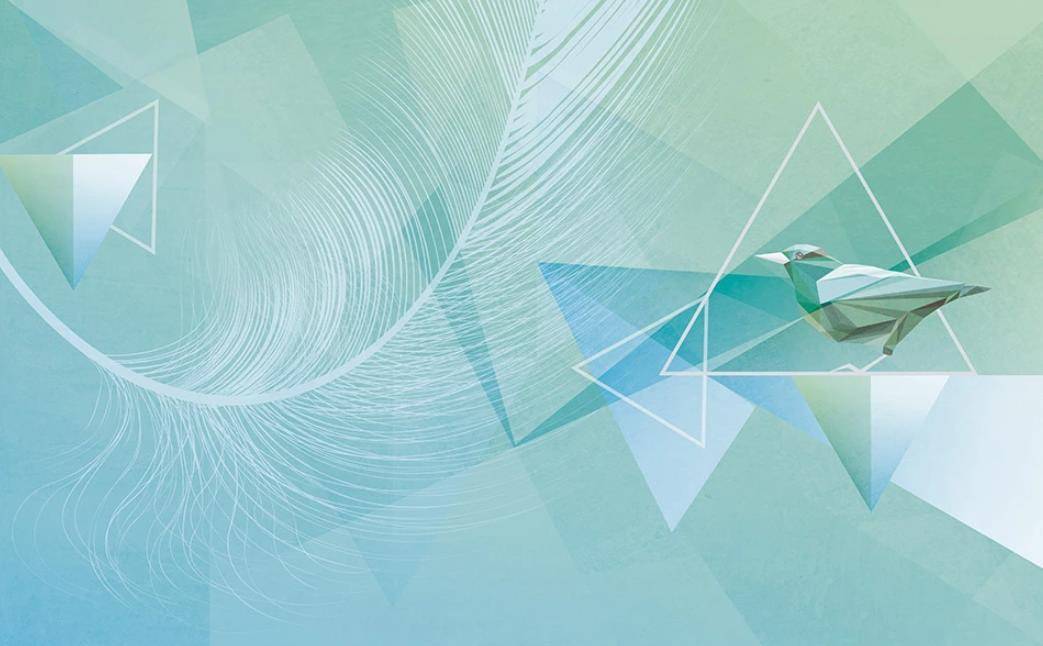 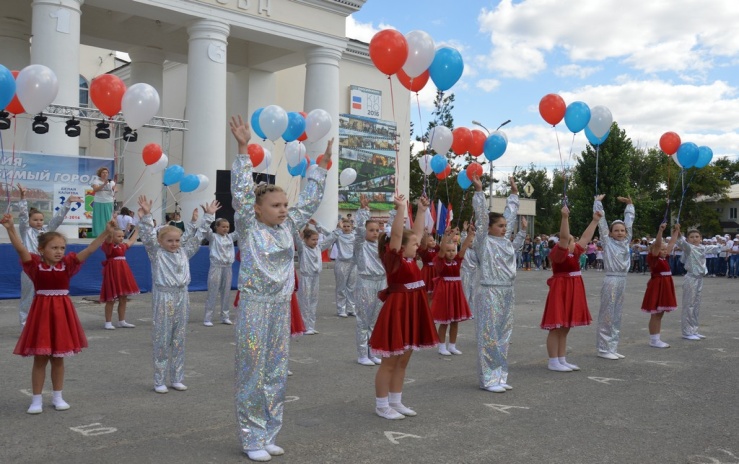 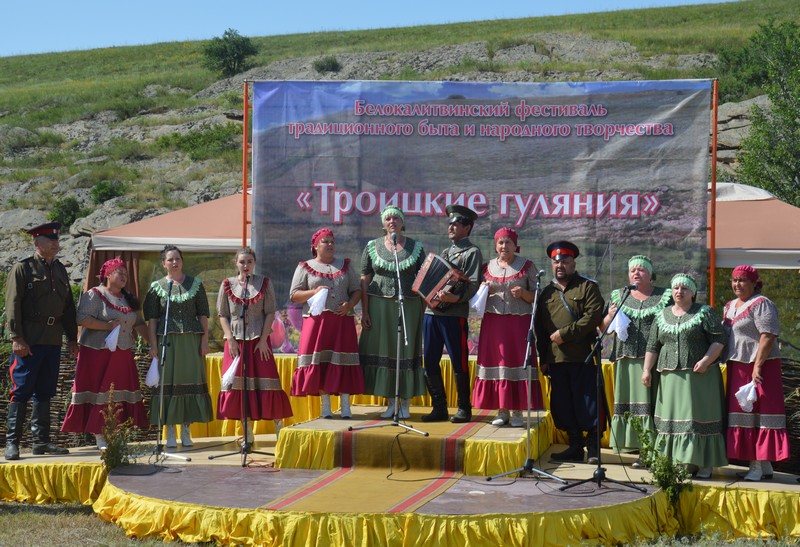 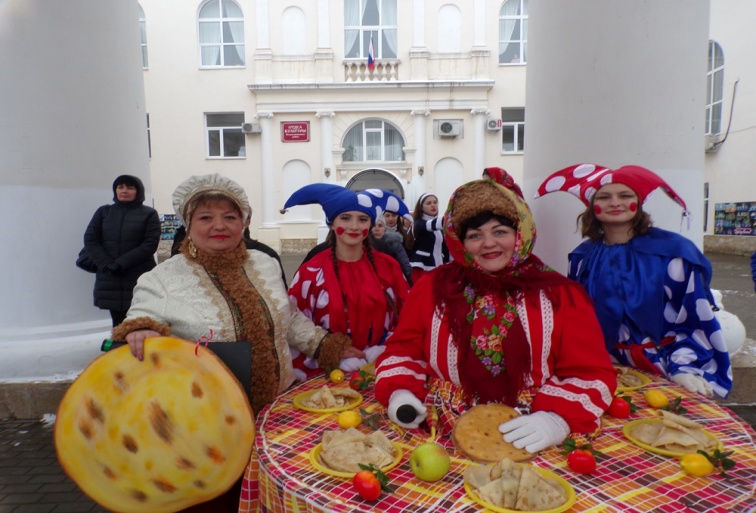 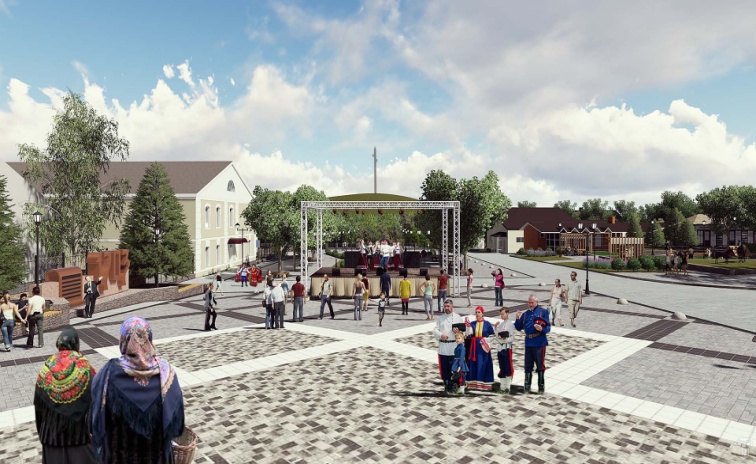 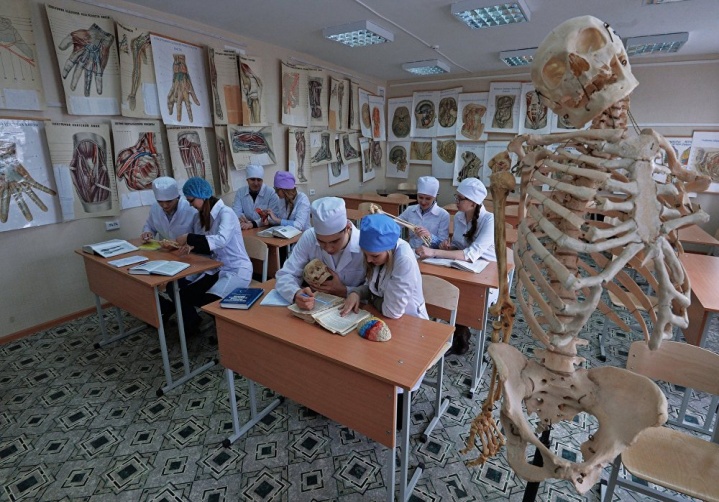 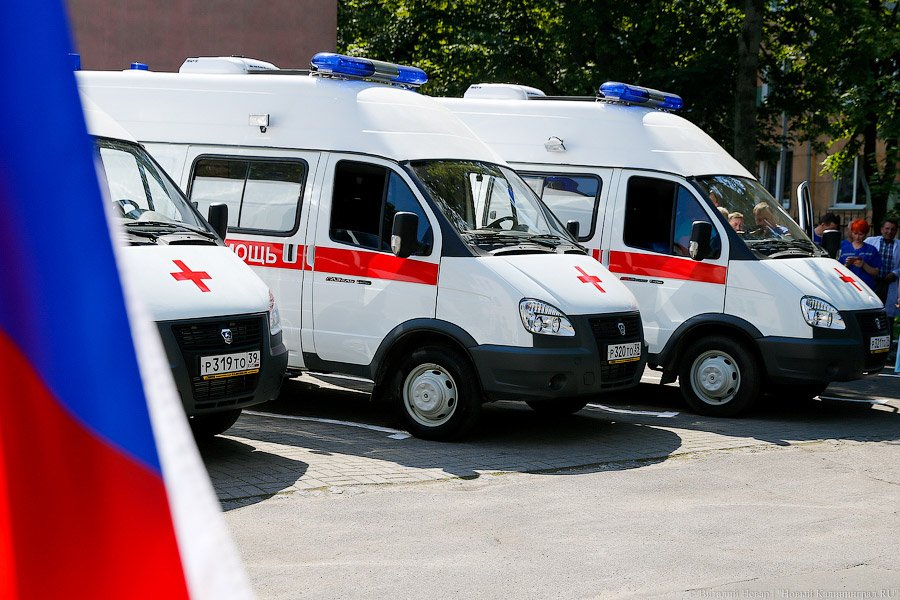 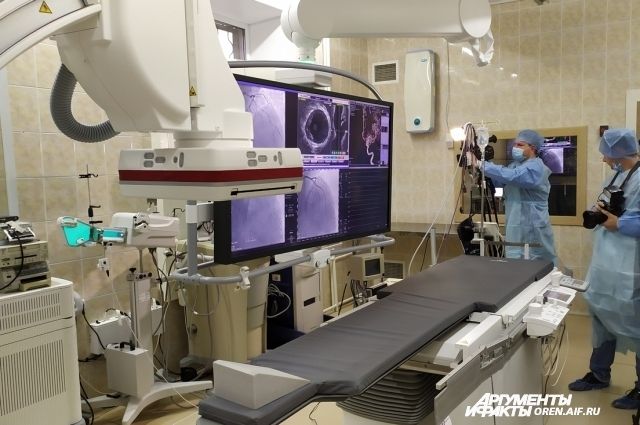 .
ЗДРАВООХРАНЕНИЕ
Финансовое управление
 Администрации Белокалитвинского района
Расходы бюджета Белокалитвинского района на здравоохранение в 2024 – 2026 годах
Тыс. рублей
.
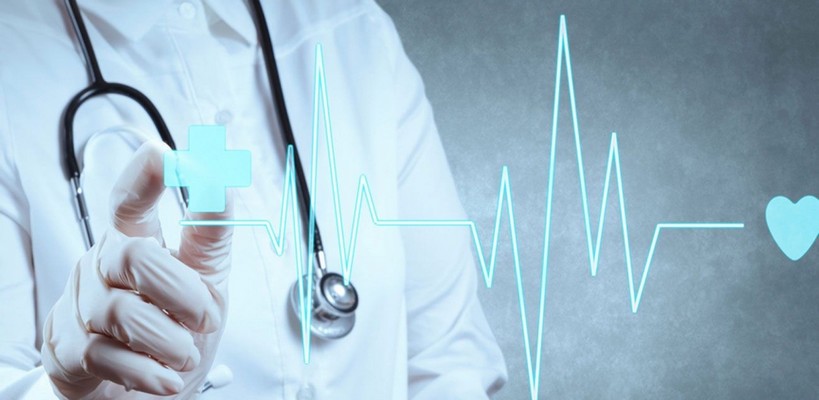 Финансовое управление
 Администрации Белокалитвинского района
Поддержка кадровых ресурсов здравоохранения  в 2024 году
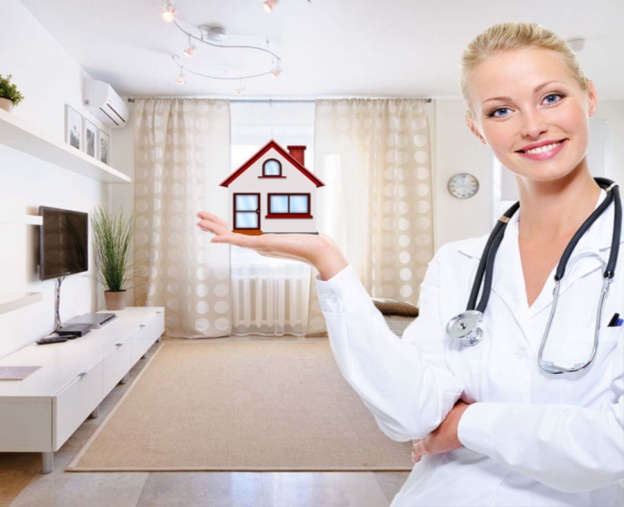 Доплаты к стипендиям
47 студентам
6 ординаторам
471,0 тыс. рублей
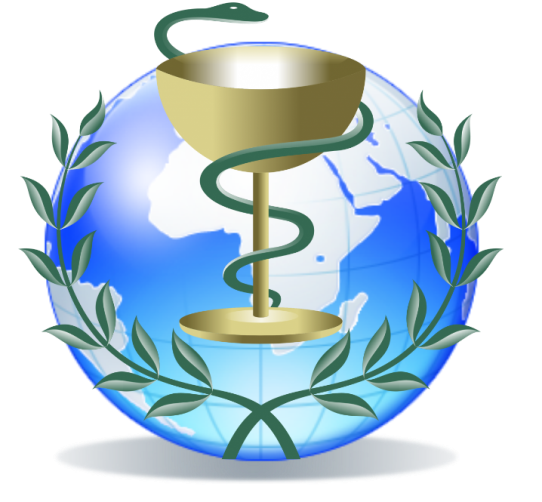 Найм жилых помещений для иногородних врачей
7 человек 
732,0 тыс. рублей
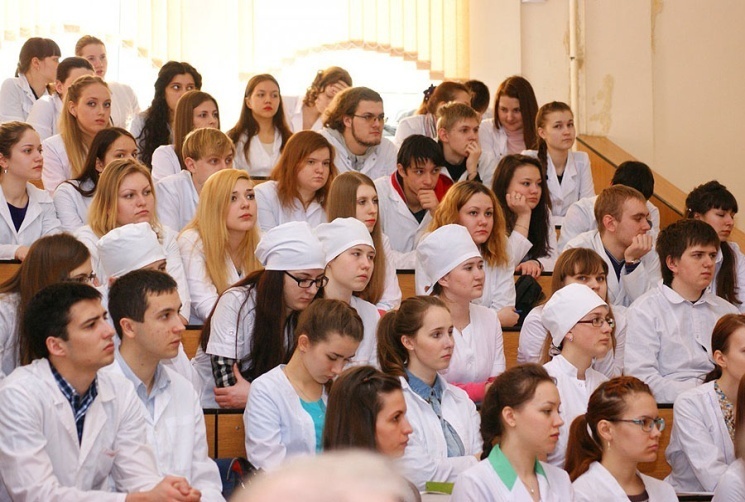 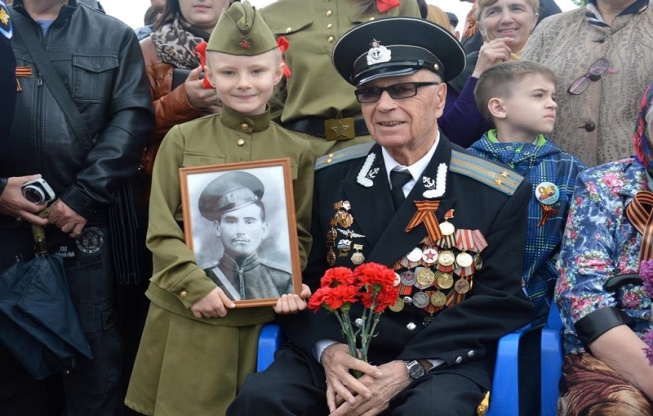 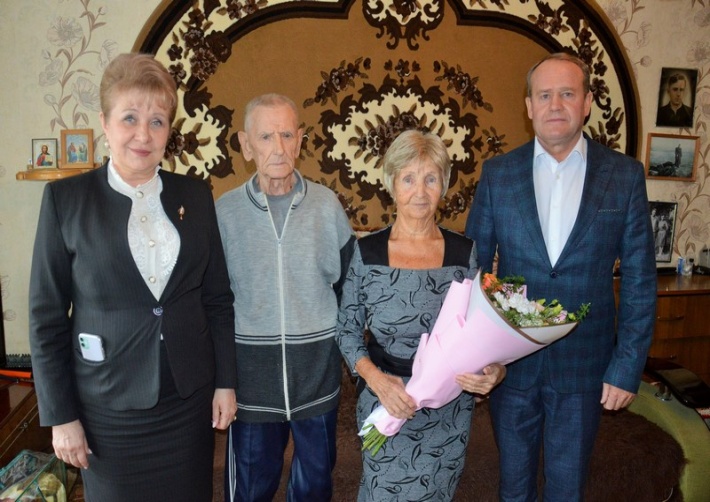 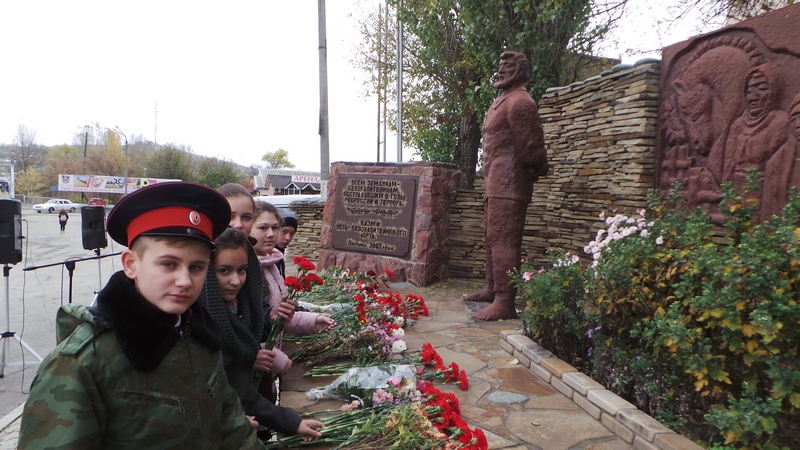 .
СОЦИАЛЬНАЯ ПОЛИТИКА
Финансовое управление
 Администрации Белокалитвинского района
На социальную политику в 2024 году предусмотрено 1 410 342,5 тыс. рублей, из них:
.
Приоритетные направления:
Создание защищенной, комфортной среды для жизни и благополучия семей с детьми
Поддержка граждан старшего поколения, повышение качества их жизни и создание условий для активного долголетия
Поддержка малообеспеченных граждан
Поддержка детей-сирот и детей, оставшихся без попечения родителей
Финансовое управление
 Администрации Белокалитвинского района
ОСНОВНЫЕ ПОКАЗАТЕЛИ ДЕЯТЕЛЬНОСТИ 
НА 2024 ГОД ПО РАЗДЕЛУ «СОЦИАЛЬНАЯ ПОЛИТИКА»
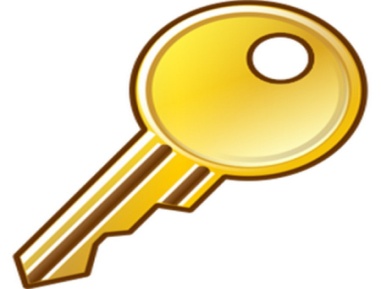 Обеспечение жильем молодых семей
 7 932,0 тыс. рублей/2 семьи
Обеспечение жилыми помещениями детей-сирот и детей, оставшихся без попечения родителей
75 132,3 тыс. рублей/33 человека
Реализация программ местного развития и обеспечение занятости для шахтерских городов и поселков 241 177,1 тыс. рублей/44 семьи
Улучшение жилищных условий граждан, проживающих на сельских территориях
0,1 тыс. рублей/1 семья
.
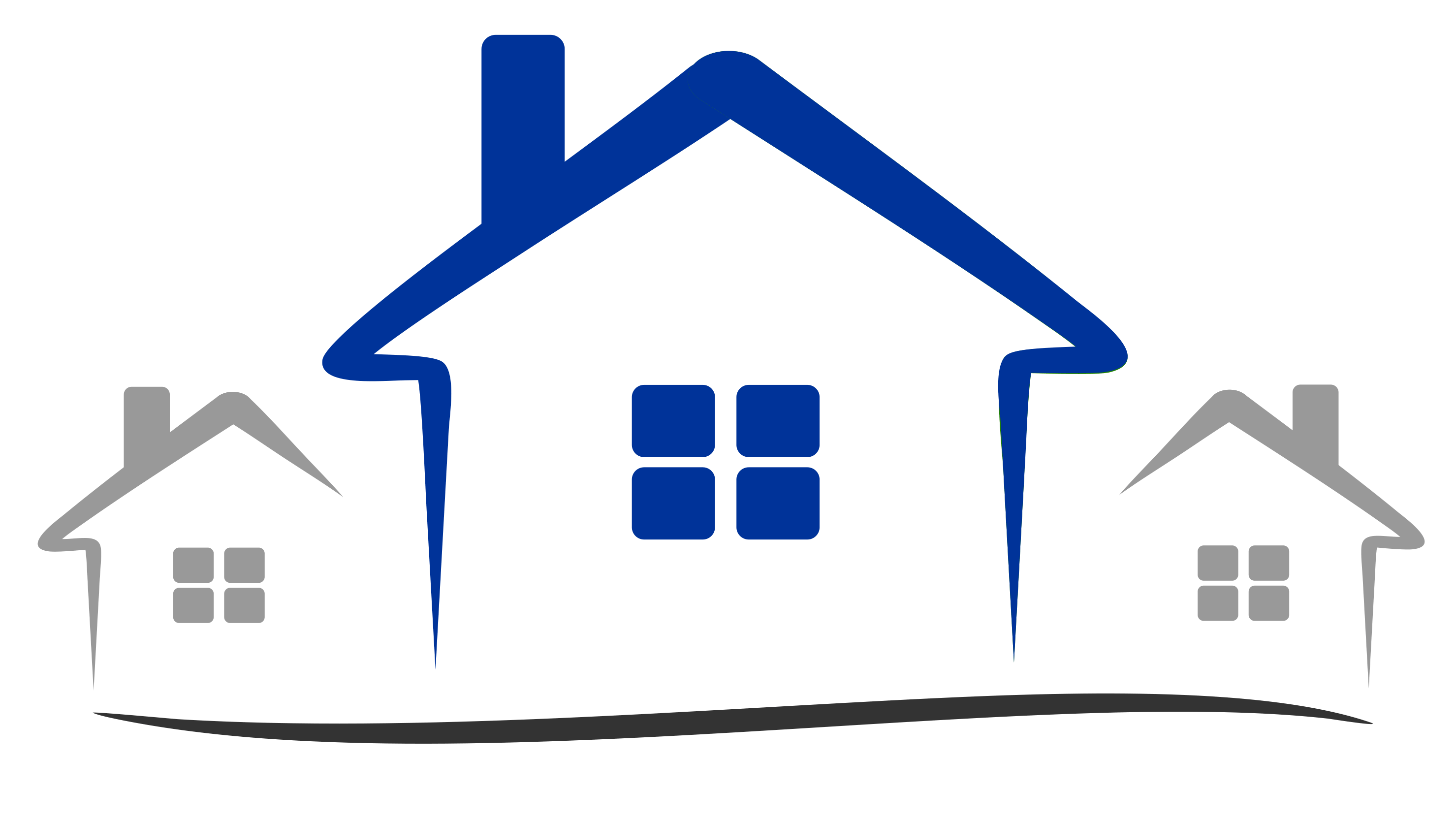 Финансовое управление
 Администрации Белокалитвинского района
Социальное обслуживание граждан
На финансовое обеспечение деятельности муниципального бюджетного учреждения социального обслуживания Белокалитвинского района «Центр социального обслуживания граждан пожилого возраста и инвалидов» предусмотрено: 

в 2024 году- 337 738,4 тыс. рублей
в 2025 году- 359 252,7 тыс. рублей
в 2026 году- 379 710,0 тыс. рублей
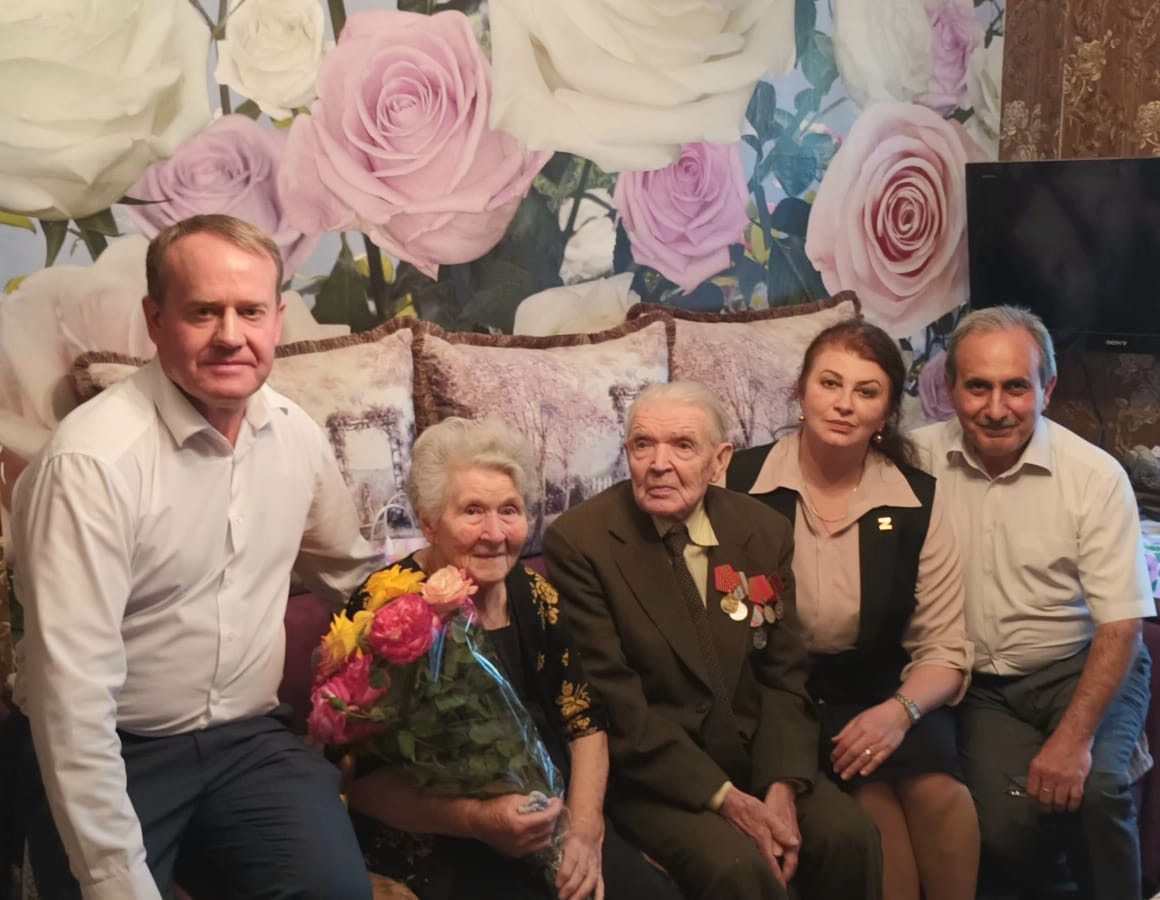 .
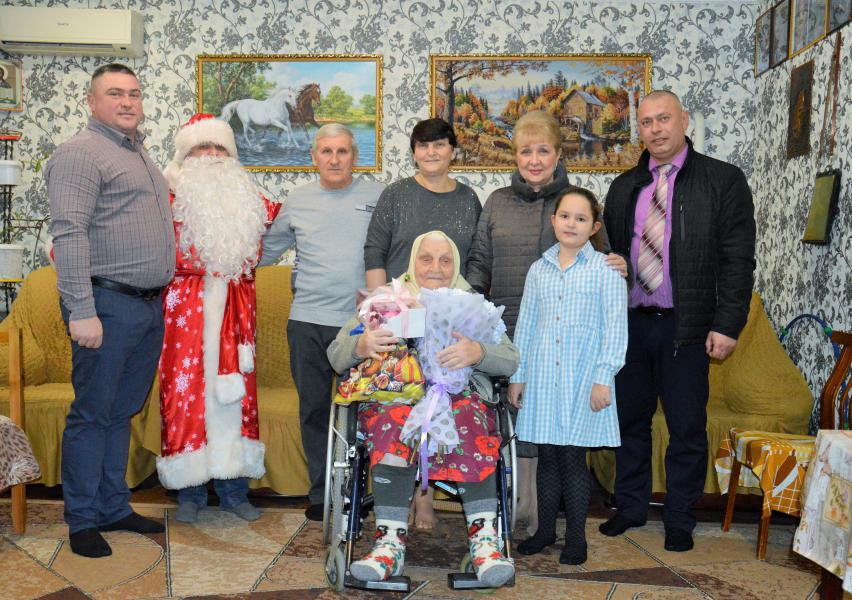 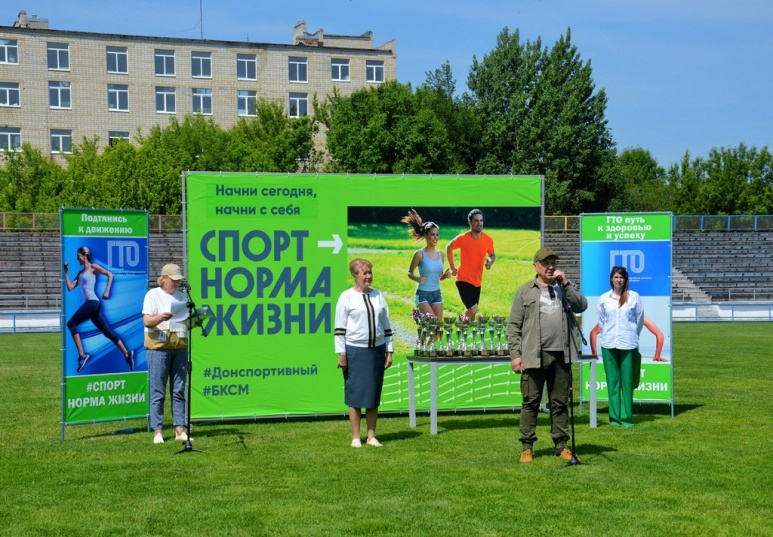 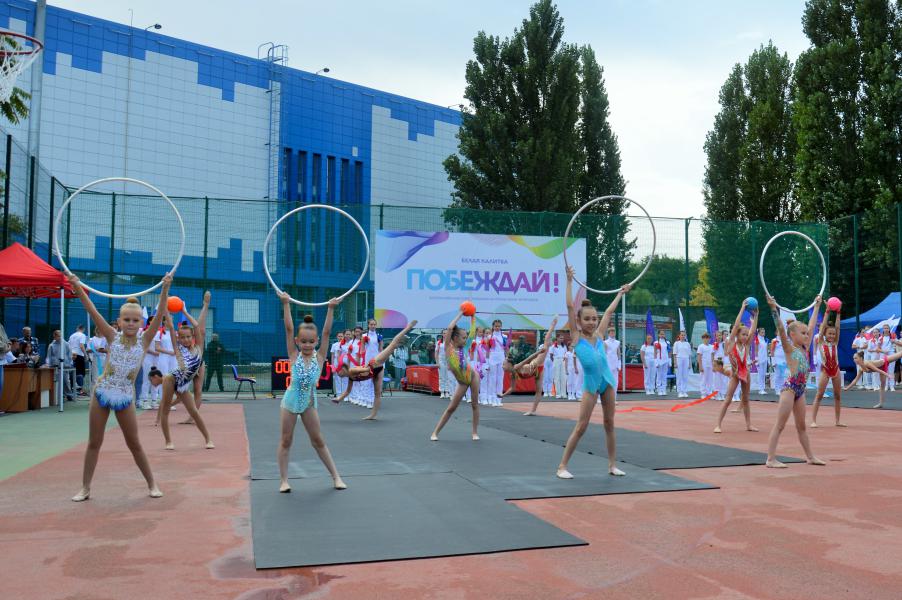 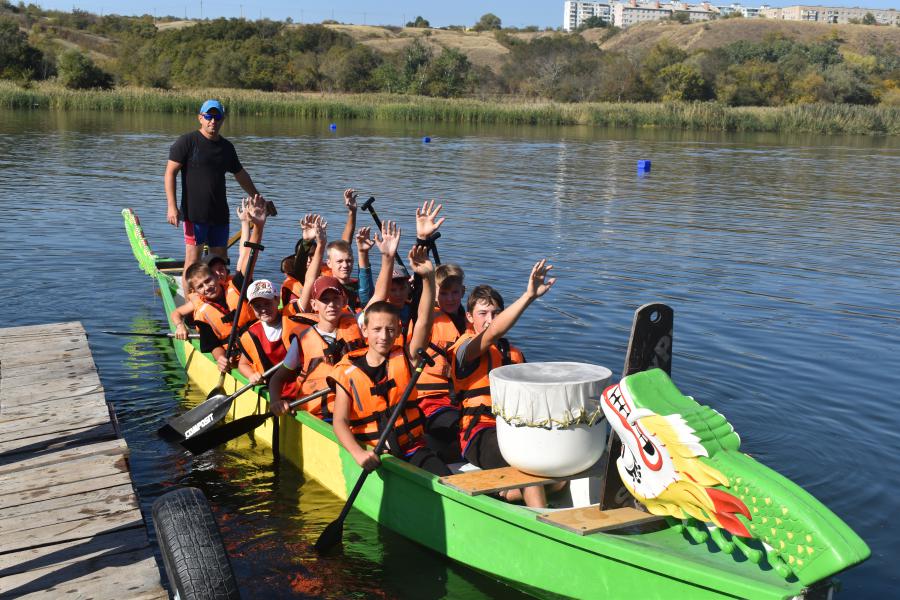 .
ФИЗИЧЕСКАЯ КУЛЬТУРА И СПОРТ
Финансовое управление
 Администрации Белокалитвинского района
Расходы бюджета Белокалитвинского района на развитие физической культуры и спорта в 2024 – 2026 годах
тыс. рублей
.
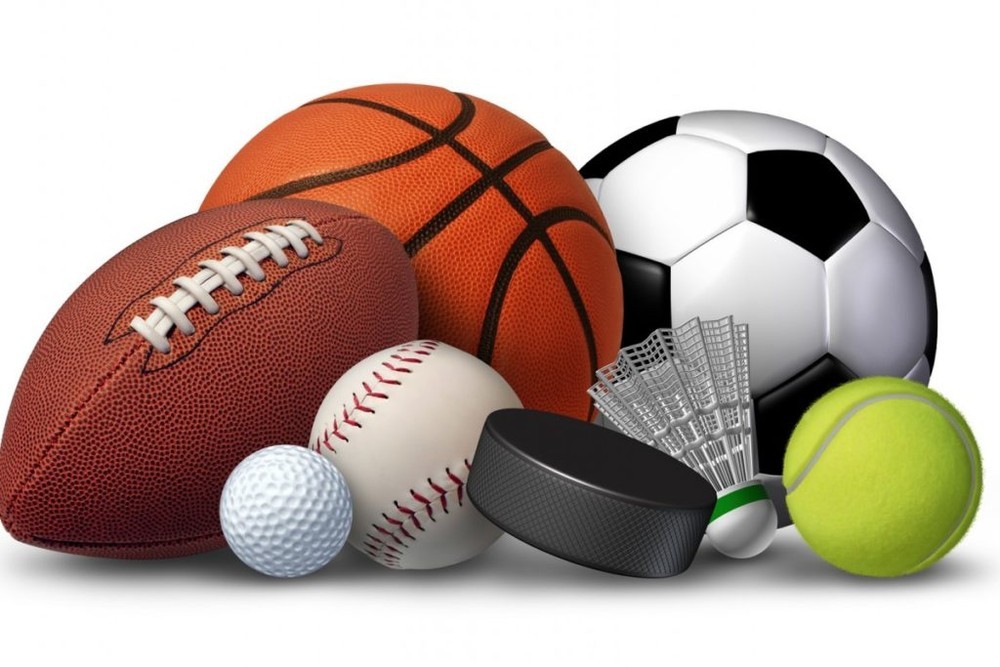 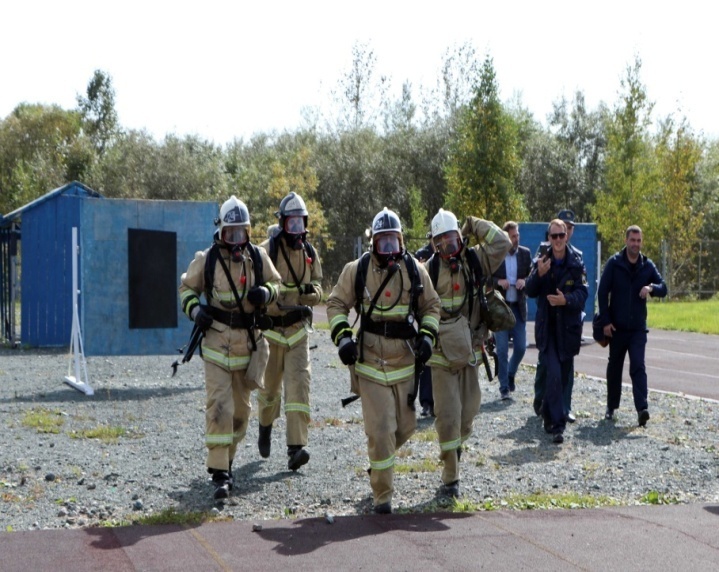 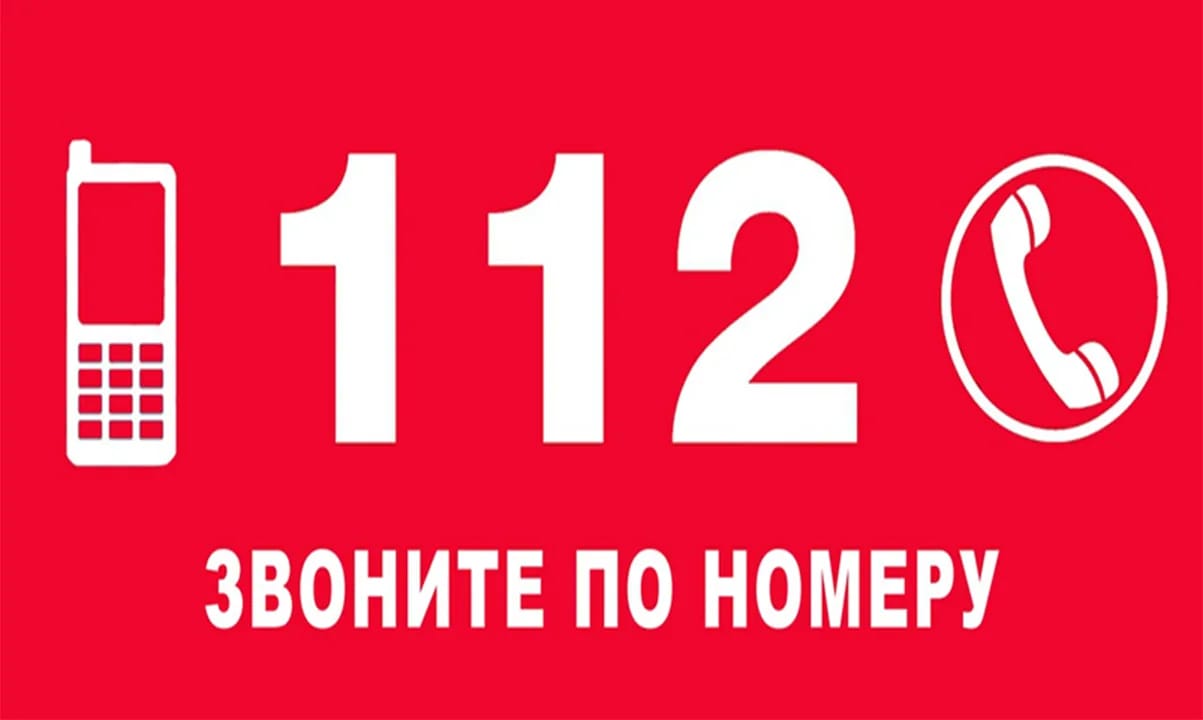 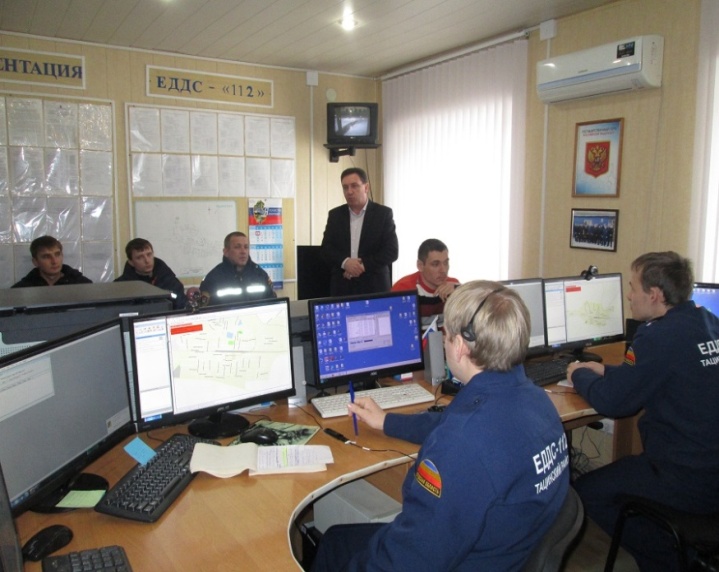 .
ЗАЩИТА ОТ ЧРЕЗВАЧАЙНЫХ СИТУАЦИЙ
Финансовое управление
 Администрации Белокалитвинского района
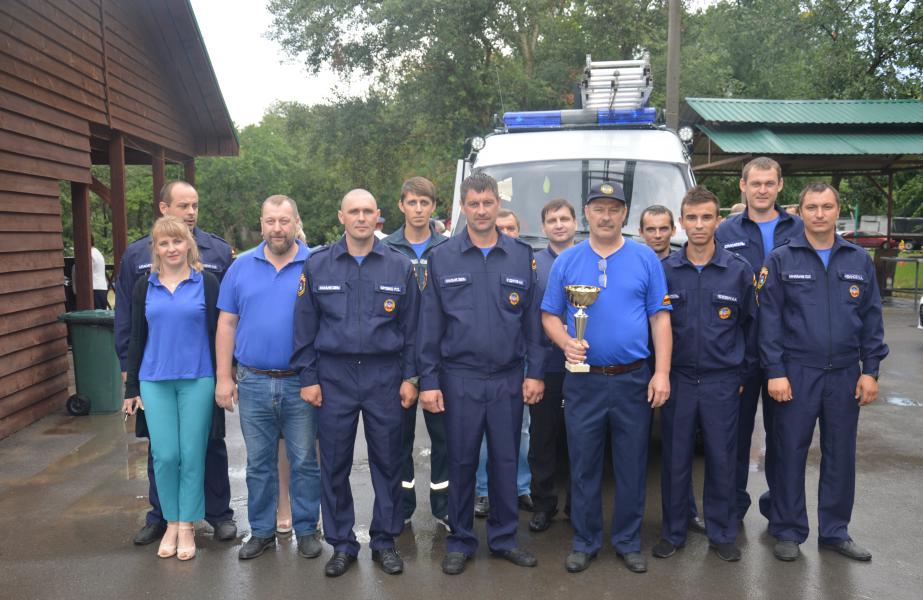 Финансовое обеспечение муниципального 
казенного учреждения Белокалитвинского района
в 2024 году – 18 214,1 тыс. рублей 
в 2025 году – 17 814,1 тыс. рублей
в 2026 году -  17 814,1 тыс. рублей
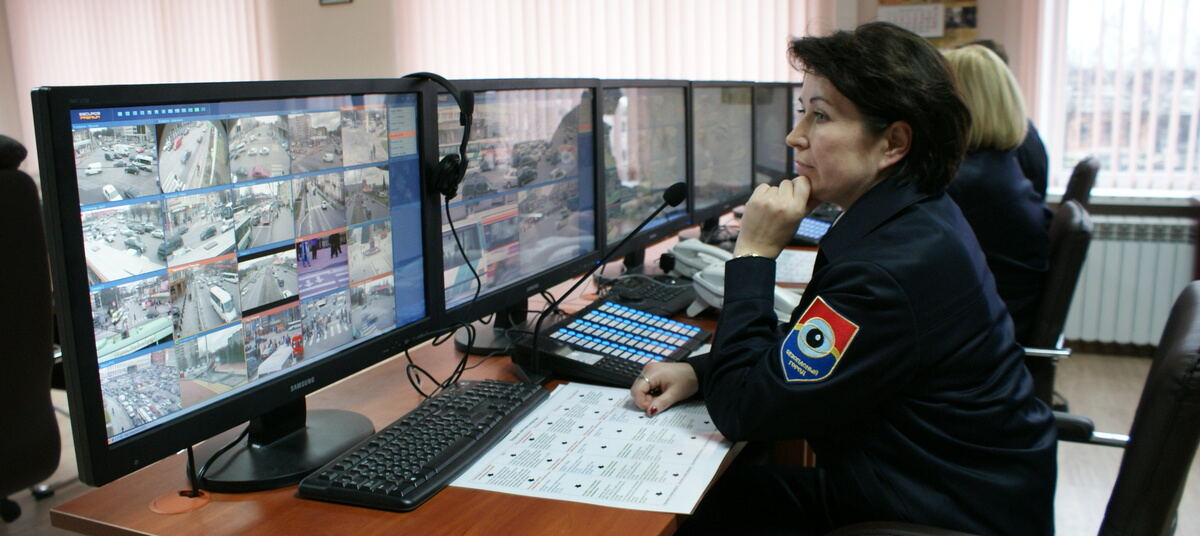 Создание аппаратно-программного комплекса "Безопасный город"
в 2024 году – 3 011,1 тыс. рублей 
в 2025 году – 604,7 тыс. рублей
в 2026 году -  604,7 тыс. рублей
Финансовое управление
 Администрации Белокалитвинского района
Развитие единой дежурно-диспетчерской службы и создание на ее основе системы обеспечения вызова экстренных оперативных служб по единому номеру 112
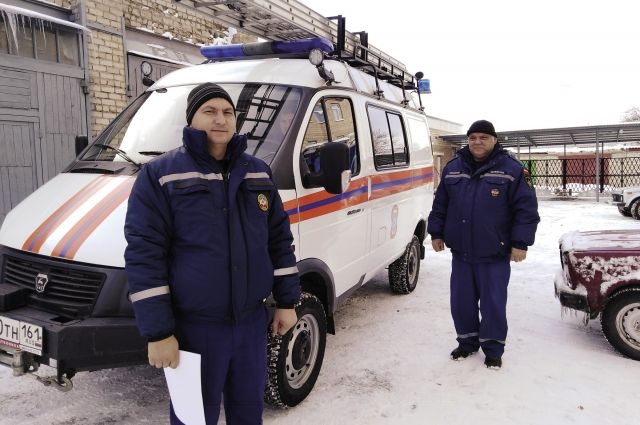 в 2024 году – 7 420,6 тыс. рублей 
в 2025 году – 7 420,6 тыс. рублей
в 2026 году -  7 420,6 тыс. рублей
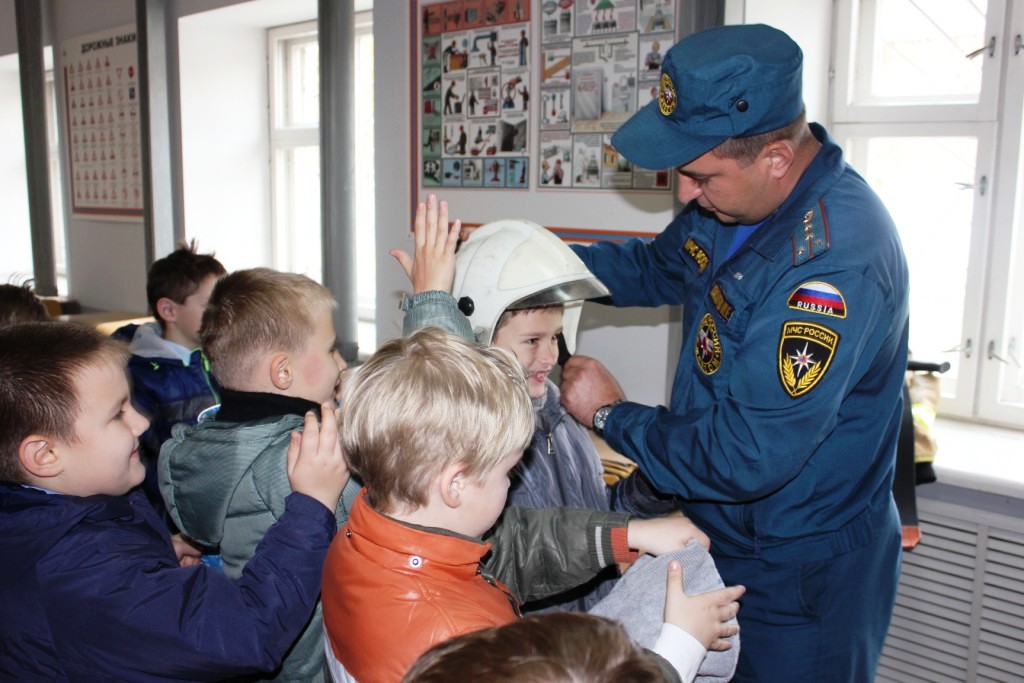 Защита населения от чрезвычайных ситуаций
в 2024 году – 669,5 тыс. рублей 
в 2025 году – 669,5  тыс. рублей
в 2026 году -  669,5  тыс. рублей
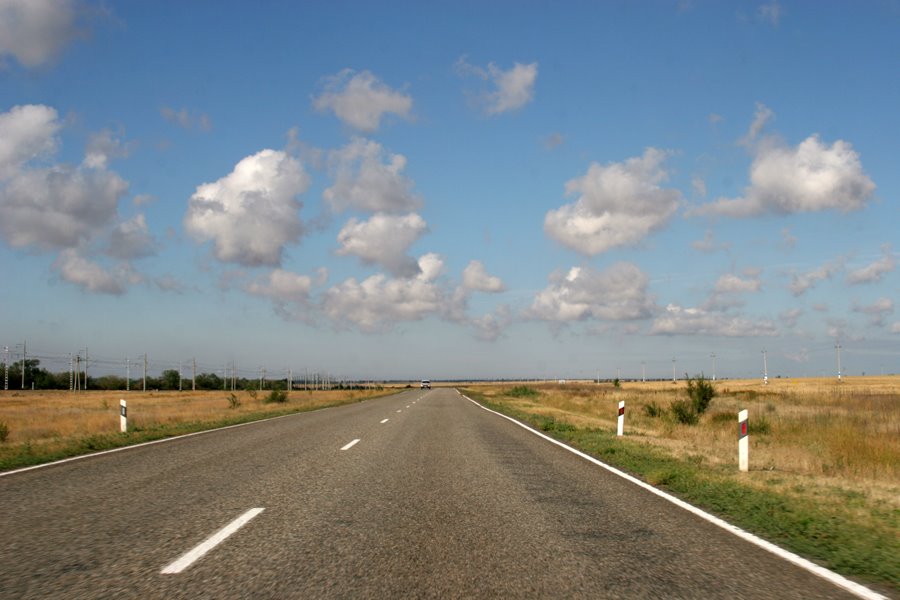 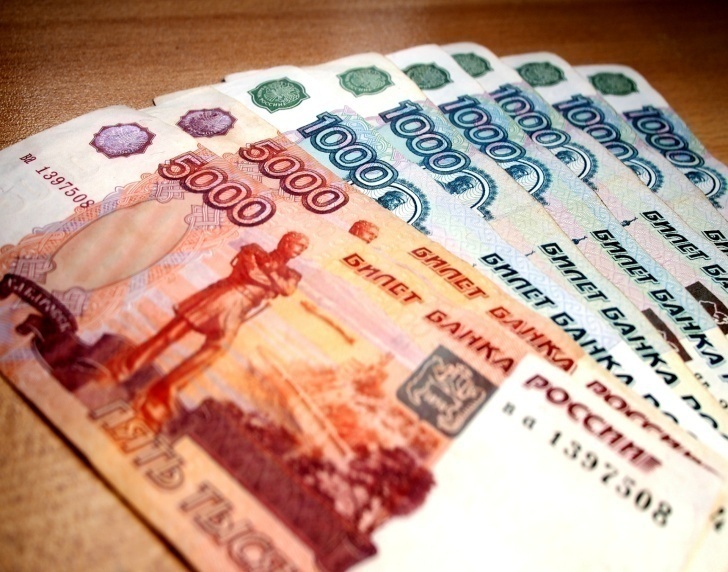 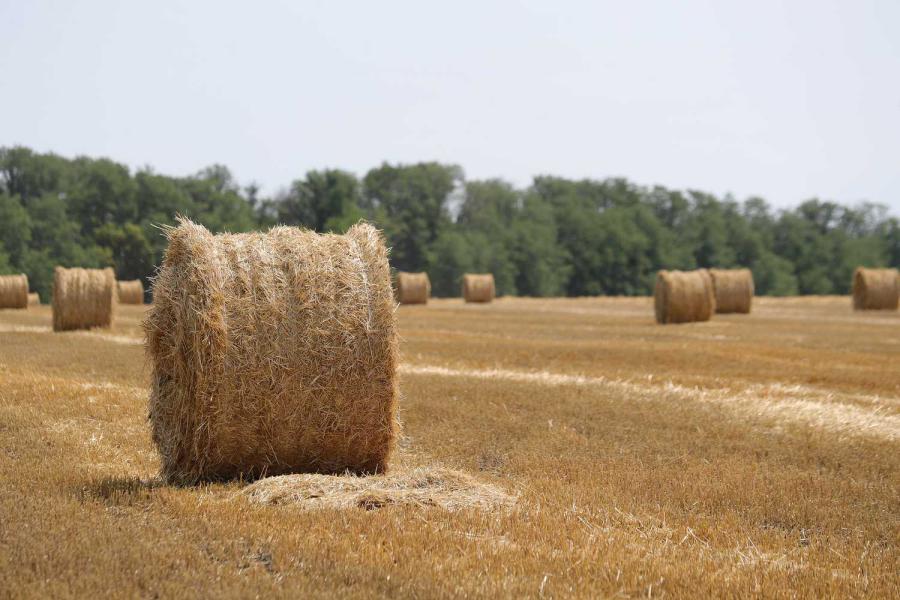 НАЦИОНАЛЬНАЯ ЭКОНОМИКА
Финансовое управление
 Администрации Белокалитвинского района
Муниципальная поддержка экономики
Сельское хозяйство и рыболовство
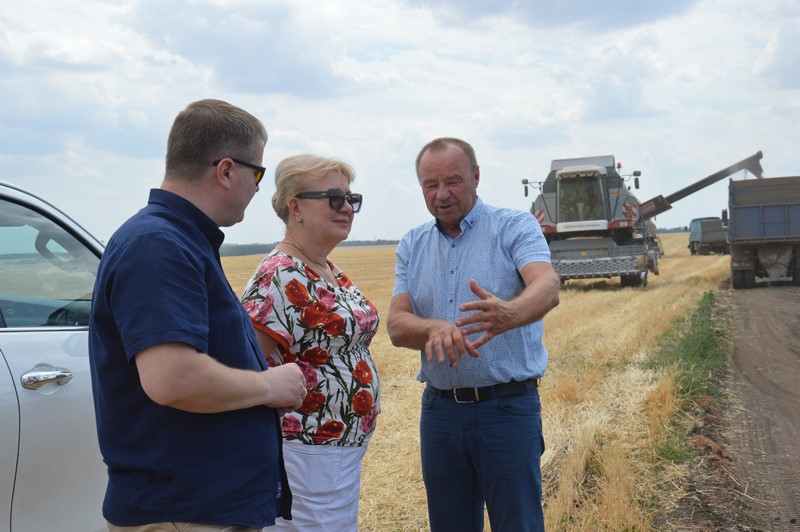 2024 год 13 584,3 тыс. рублей
2025 год 8 898,3 тыс. рублей
2026 год  9 419,6 тыс. рублей
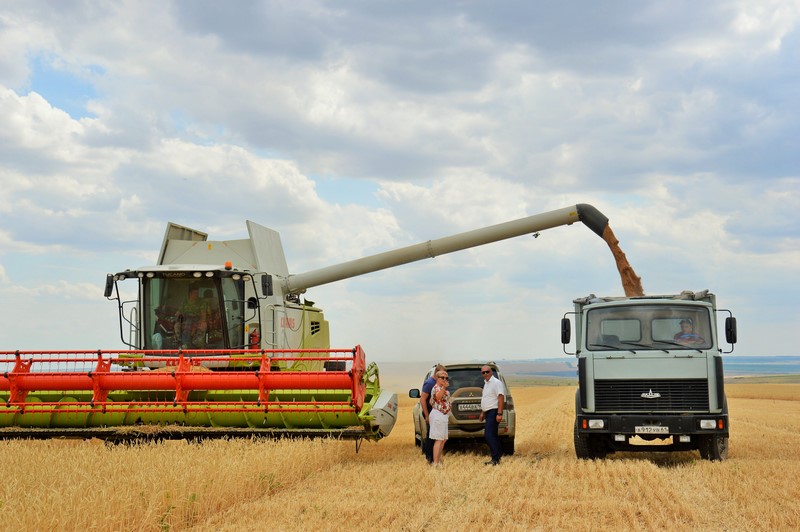 Другие вопросы в области национальной экономики
2024 год 658,3  тыс. рублей
2025 год 0,0  тыс. рублей
2026 год 0,0 тыс. рублей
Финансовое управление
 Администрации Белокалитвинского района
Дорожное хозяйство (часть 1)
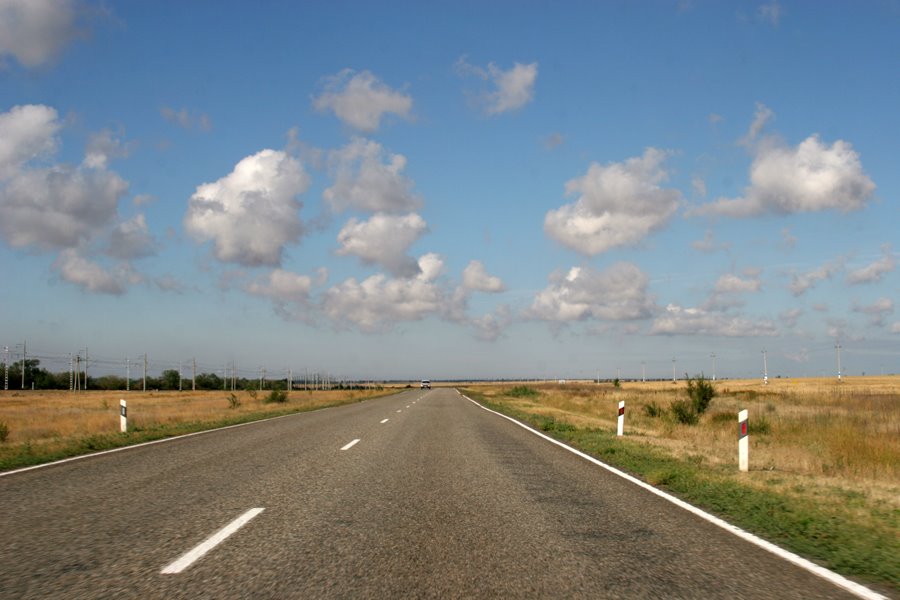 Основные источники формирования доходов дорожного фонда Белокалитвинского района:
-акцизы на автомобильный бензин,
- транспортный налог,
-субсидии из областного бюджета
Протяженность дорог местного значения
846,9 тыс. км.
Объем бюджетных ассигнований дорожного фонда 
Белокалитвинского района:
2024 год- 130 383,1 тыс. рублей
2025 год- 181 955,2 тыс. рублей
2026 год-  76 890,3 тыс. рублей
Финансовое управление
 Администрации Белокалитвинского района
Дорожное хозяйство (часть 2)
Направление расходов
 дорожного фонда 
Белокалитвинского района
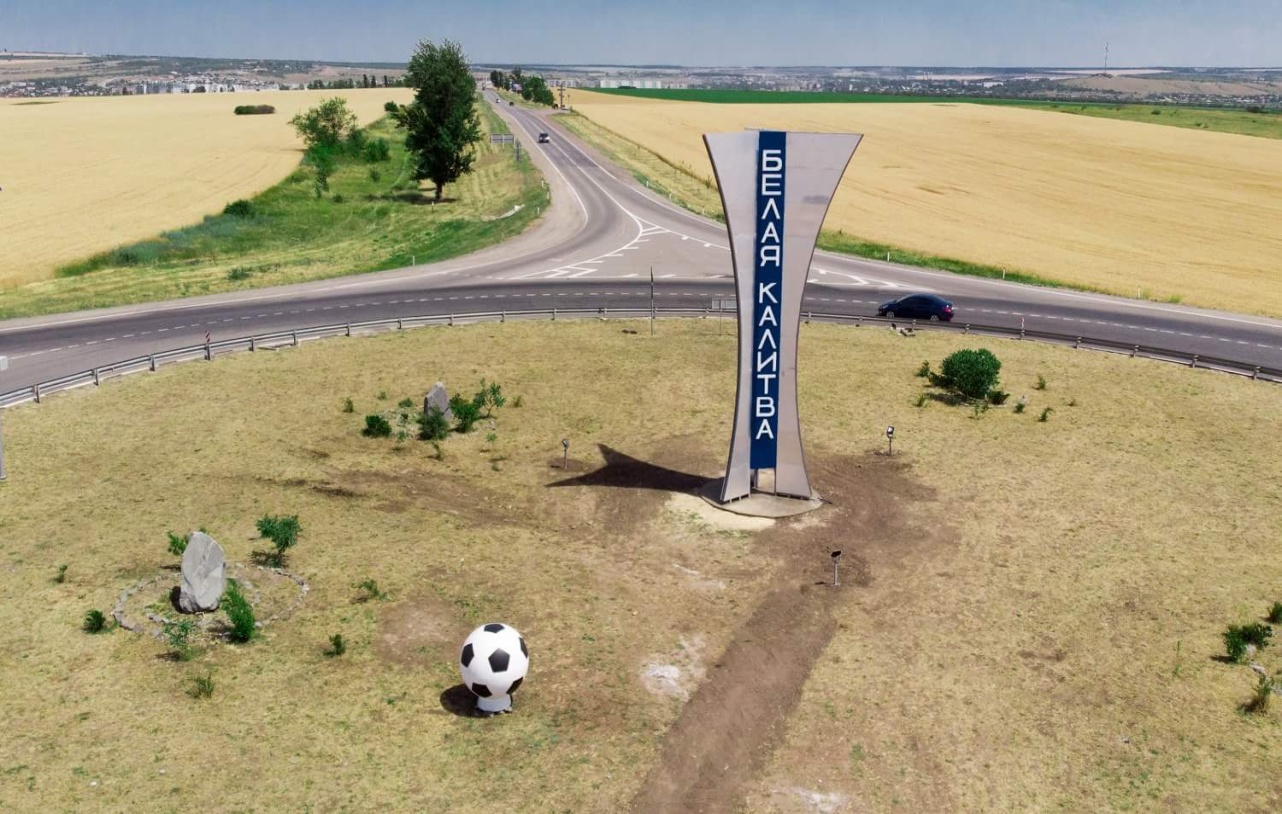 Межбюджетные трансферты бюджетам поселений на ремонт и содержание автомобильных дорог 
общего пользования 
местного значения, в том числе на формирование муниципальных 
дорожных фондов
Обеспечение дорожной деятельности в отношении автомобильных дорог местного значения
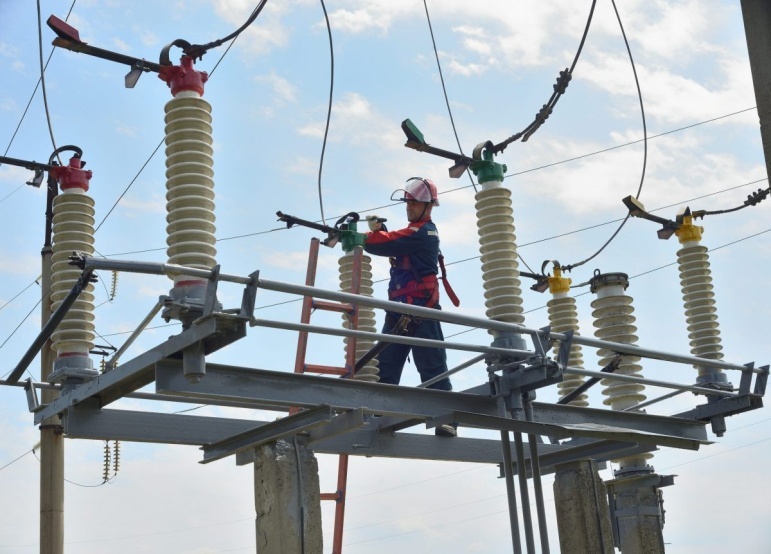 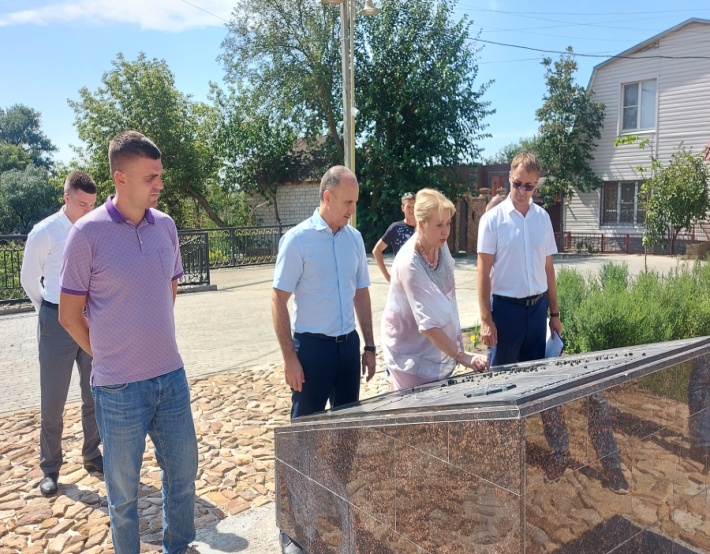 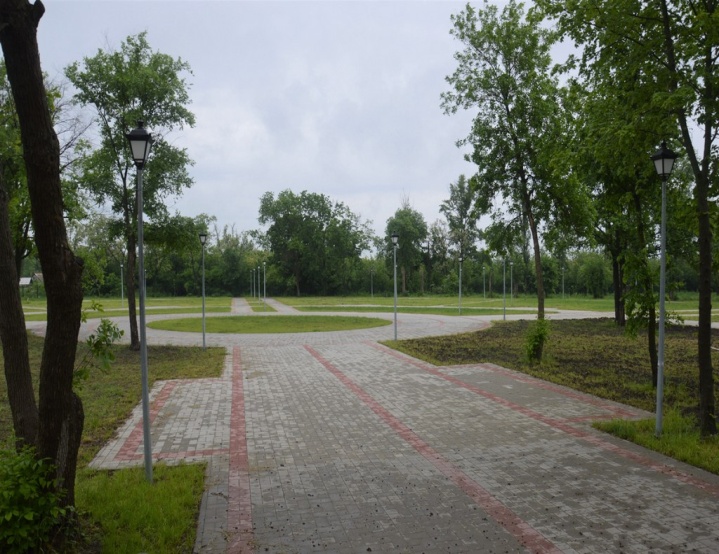 ЖИЛИЩНО-КОММУНАЛЬНОЕ ХОЗЯЙСТВО
Финансовое управление
 Администрации Белокалитвинского района
Расходы бюджета Белокалитвинского района на развитие жилищно-коммунального хозяйства в 2024 – 2026 годах
Тыс. рублей
.
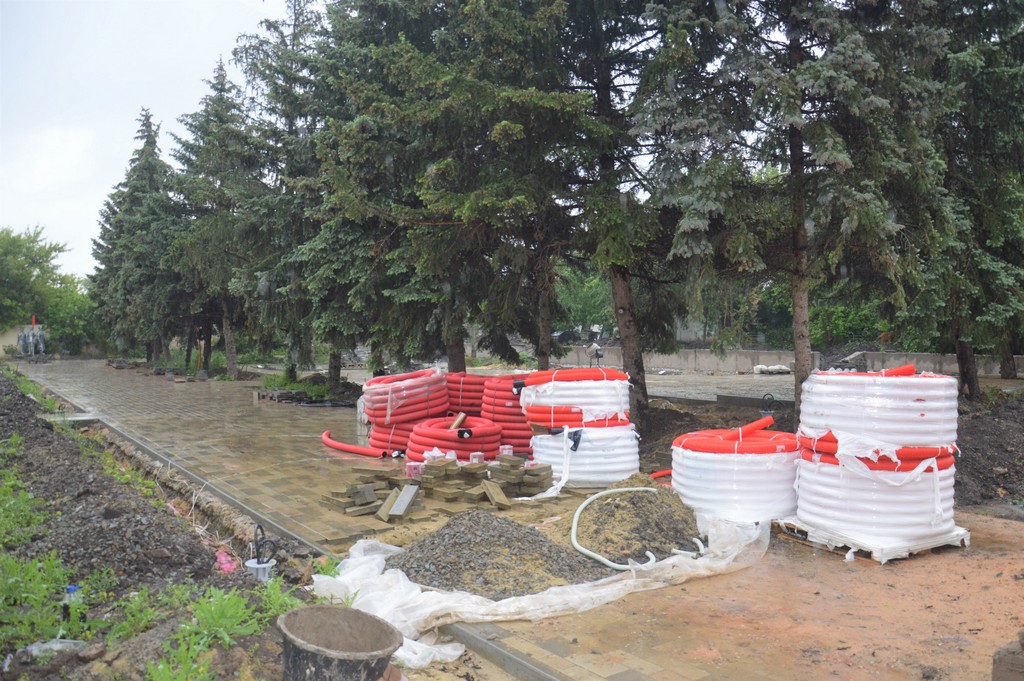 Финансовое управление
 Администрации Белокалитвинского района
Переселение граждан из аварийного и ветхого жилищного фонда
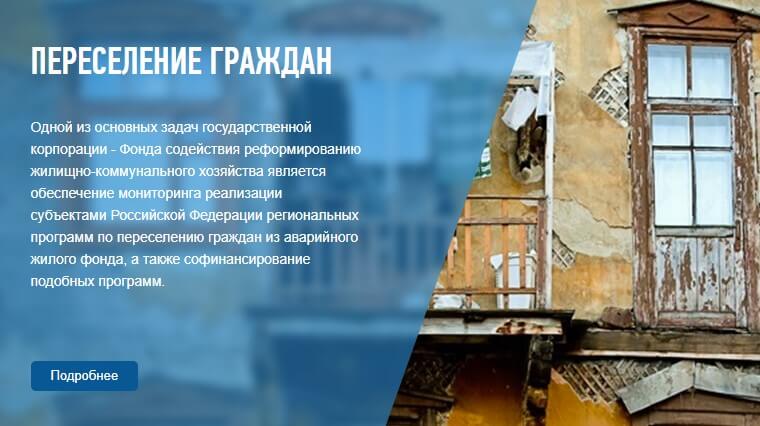 Финансовое управление
 Администрации Белокалитвинского района
Реализация мероприятий по сносу расселенных аварийных домов в Белокалитвинском районе
Объем бюджетных ассигнований, предусмотренный на  снос, в 2024 году составляет  - 80 068,5  тыс. рублей
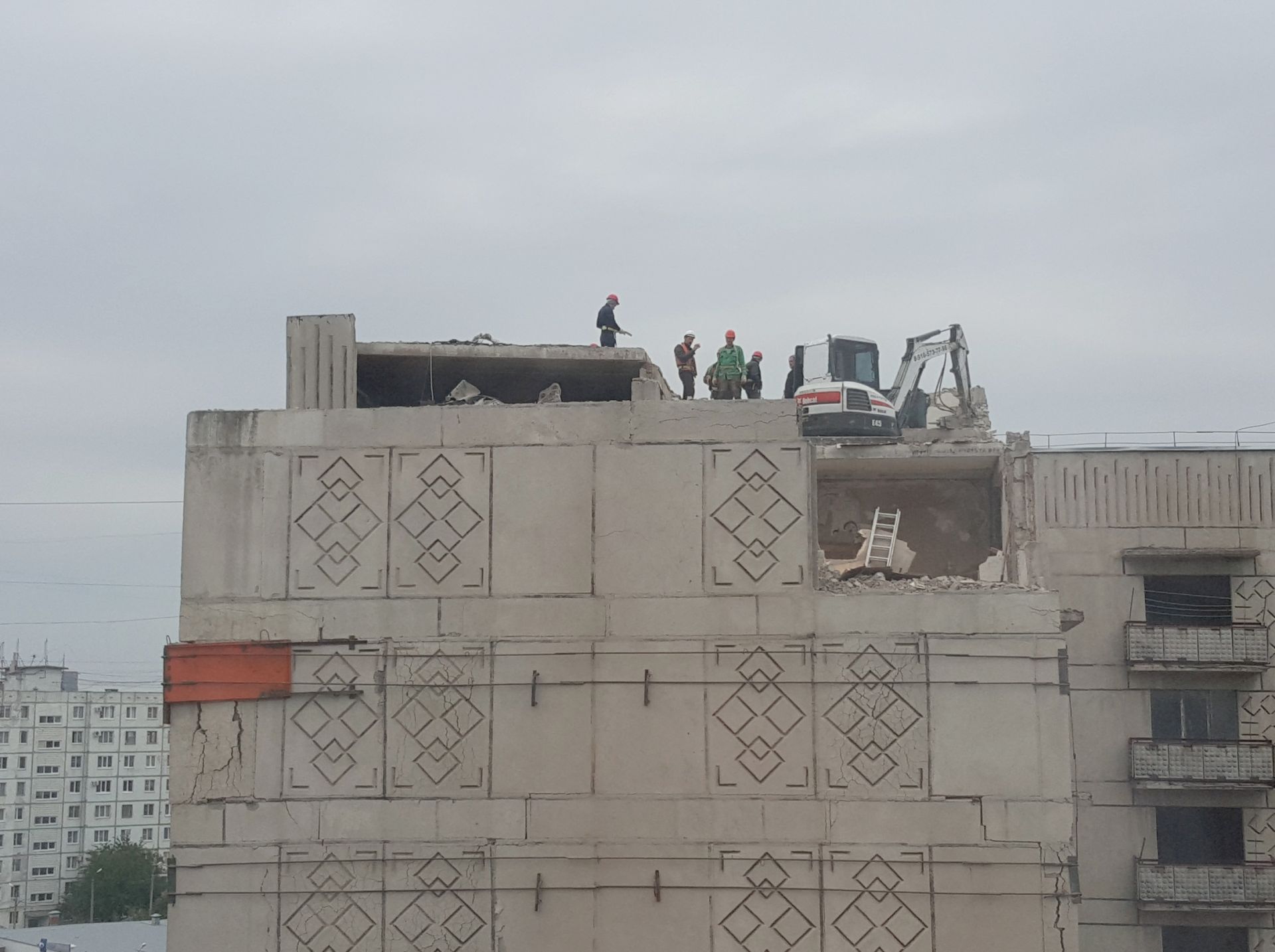 Финансовое управление
 Администрации Белокалитвинского района
Инициативное бюджетирование – форма непосредственного участия жителей в решении вопросов местного значения
Постановление Правительства Ростовской области от 24.10.2019 № 742 «О некоторых мерах по реализации Областного закона от 01.08.2019 № 178-ЗС»
Областной закон от 01.08.2019
 № 178-ЗС «Об инициативном бюджетировании в Ростовской области»
Основные задачи:
- Вовлечение граждан в решение вопросов местного значения, повышение бюджетной грамотности и созидательной активности жителей конкретного населенного пункта, воспитание ответственного гражданина
- Развитие местного самоуправления, повышение открытости деятельности органов местного самоуправления
- Повышение эффективности расходования бюджетных средств
Финансовое управление
 Администрации Белокалитвинского района
Инициативное бюджетирование – форма непосредственного участия жителей в решении вопросов местного значения
Проекты, планируемые к реализации
 в 2024 году:
Капитальный ремонт памятника "Братская могила" возле ДК в хуторе Ленина  -  1 999,7 тыс.руб.
Капитальный ремонт памятника "Воинам Великой Отечественной войны", расположенного по адресу: Ростовская область, р-н Белокалитвинский,                х. Кононов, 10м на северо-восток 
от ул.Центральной, 55  – 2 568,1 тыс.руб.
Благоустройство Мемориала "Воинам освободителям", расположенного на земельном участке по адресу: Российская Федерация, Ростовская область, Белокалитвинский район, Белокалитвинское городское поселение, г. Белая Калитва, ул. Атаева, земельный участок № 100 а – 
2 182,4 тыс.руб.
Капитальный ремонт памятника ВОВ: "Мемориальный комплекс Воинам ВОВ" Белокалитвинский район, х.Ильинка, 25 м на восток от ул.Центральная д.18 –  3 406,4  тыс.руб.
Приобретение минитрактора «Беларус-152»  и навесного оборудования для Коксовского с.п. -  
1 379,0 тыс. руб.
Проекты, реализованные
 в 2023 году:
Благоустройство земельного участка вокруг стелы «К.Марксу и Ф.Энгельсу», 
расположенному по адресу: г.Белая Калитва, 15м на восток от ул.Вокзальная, д.381
Благоустройство земельного участка, расположенной по адресу: г.Белая Калитва, ул.Чернышевского, 8в
Благоустройство территории земельного участка, расположенного  около ДК Шахтер по адресу: п.Горняцкий, ул.Дзержинского, 19 а
Обустройство мест (площадок) накопления твердых коммунальных отходов в р.п. Шолоховский, Белокалитвинского района 
Капитальный ремонт памятника ВОВ: Памятник «Бадановскому корпусу», расположенному по адресу: х.Ильинка, 24 м на север от ул.Центральная д.18
Финансовое управление
 Администрации Белокалитвинского района
Расходы на осуществление капитальных вложений
 в объекты муниципальной собственности 
Белокалитвинского района на 2024 год
Реализация инициативных проектов –
 7 746,0 тыс. рублей
Разработка проектно-сметной документации  на рекультивацию –  8 712,7  тыс. рублей
Ремонт, капитальный ремонт, содержание автомобильных дорог –  55 930,3 тыс. рублей
Реализация мероприятий по модернизации школьных систем образования (капитальный ремонт  в МБОУ СОШ № 3 и  МБОУ Богураевская СОШ) –  118 311,9  тыс. рублей
Проектные и изыскательские работы по объекту «Капитальный ремонт стадиона «Калитва» – 6 628,7 тыс. рублей
Снос расселенных аварийных домов – 
 80 068,5 тыс. рублей
Обновление материально-технической базы для формирования у обучающихся современных технологических и гуманитарных навыков–  4 763,2 тыс. рублей
Разработка проектно-сметной документации  строительство и реконструкцию  объектов образования (МБДОУ ДС № 35 «Солнышко») – 
4 988,9 тыс. рублей
Государственная поддержка отрасли культуры  (приобретение музыкальных инструментов для музыкальных школ )–  10 257,4 тыс. рублей
Комплектование книжных фондов библиотек–  807,1 тыс. рублей
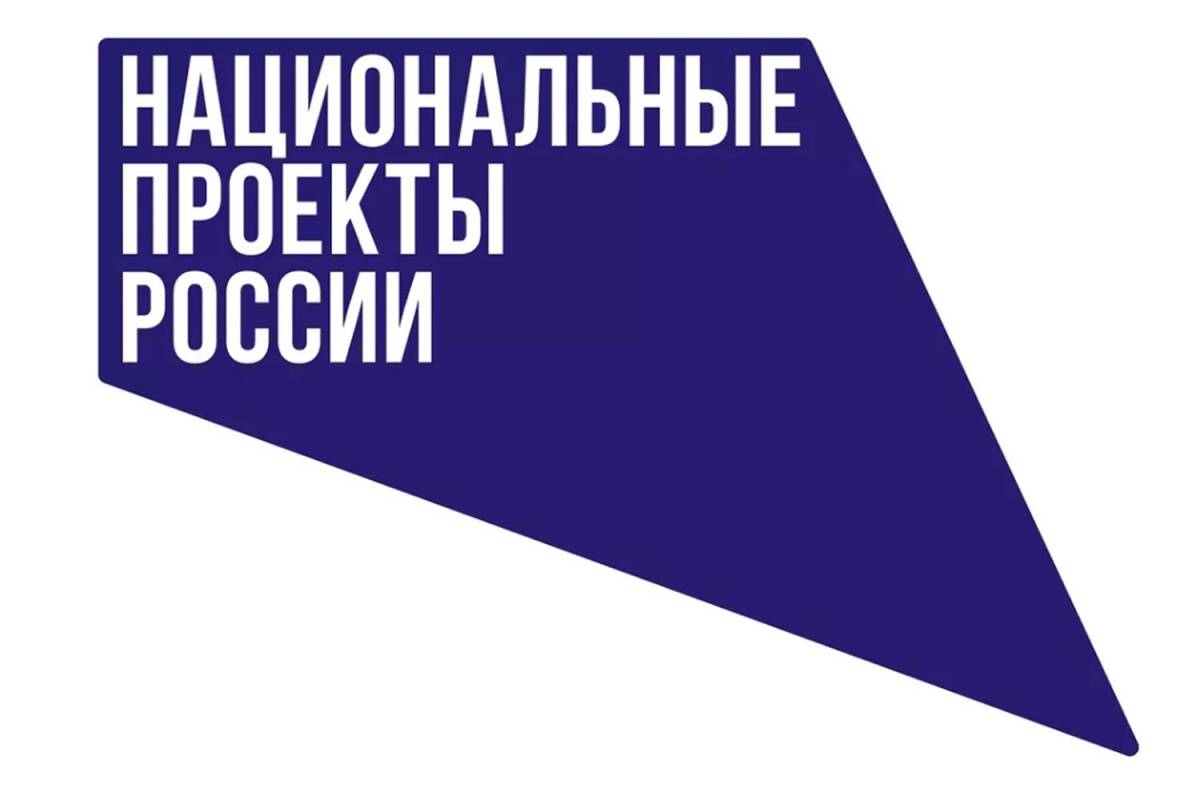 Финансовое управление
 Администрации Белокалитвинского района
Национальный проект
 «Культура»
Региональный проект «Культурная среда»
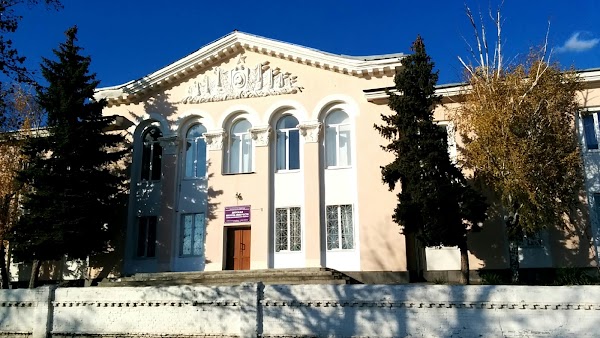 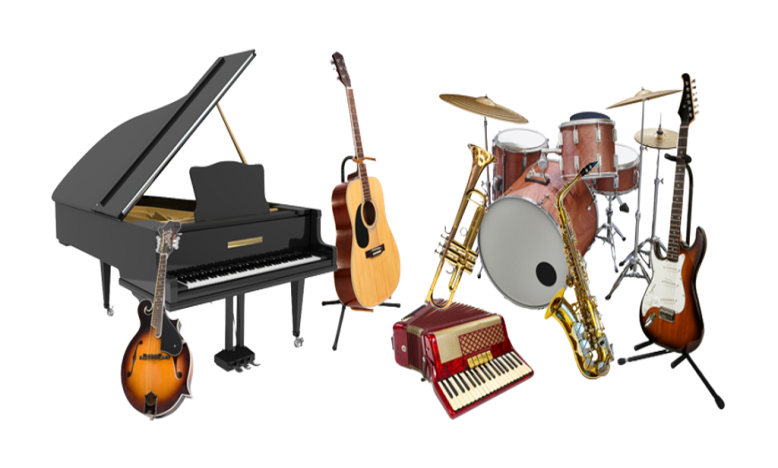 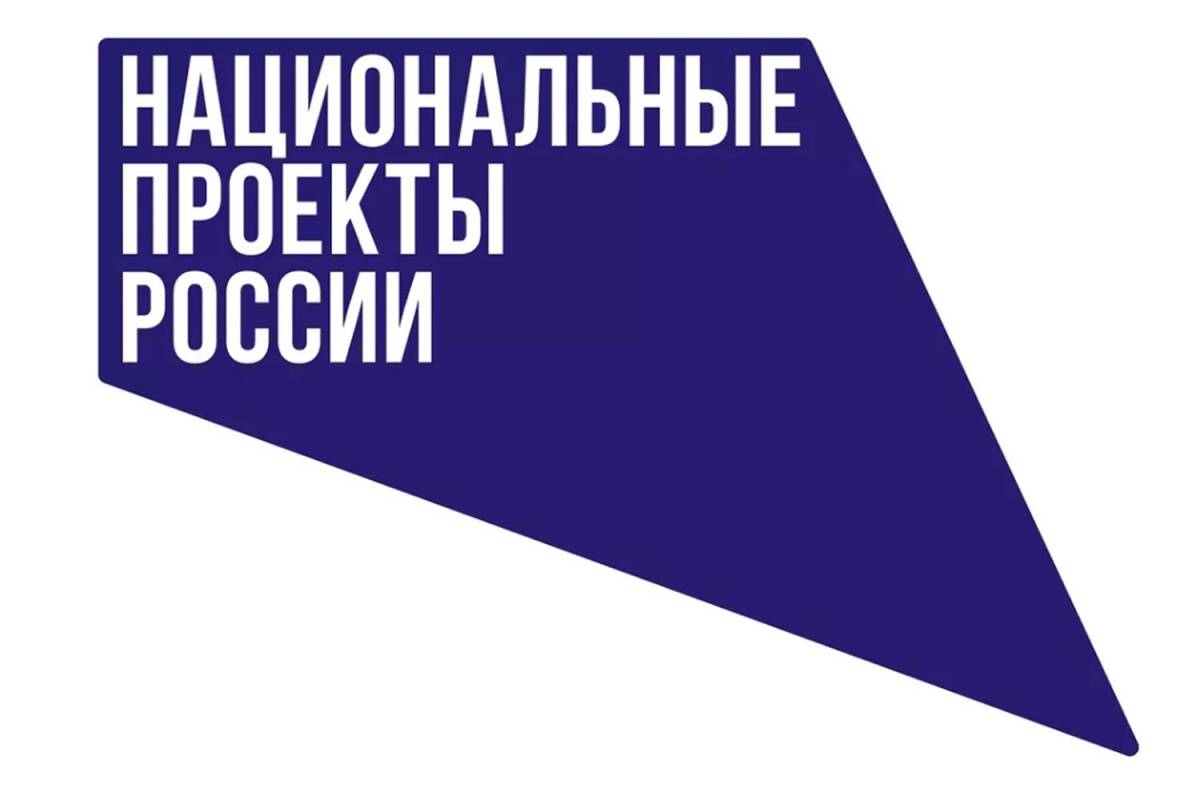 Финансовое управление
 Администрации Белокалитвинского района
Национальный проект
 «Образование»
Региональный проект
 «Патриотическое воспитание граждан Российской Федерации»
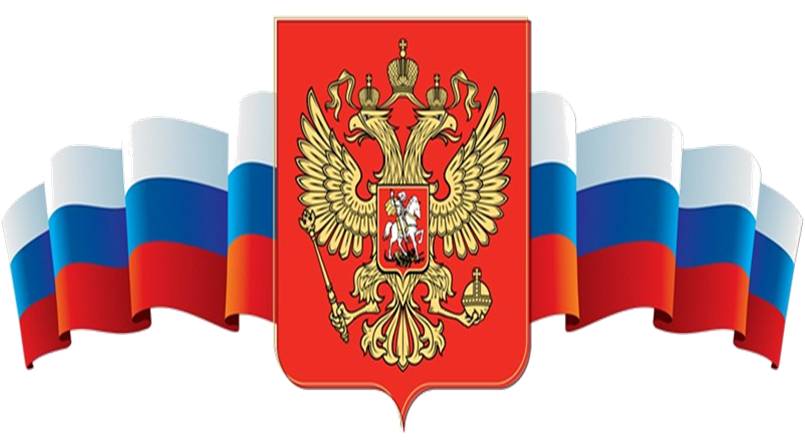 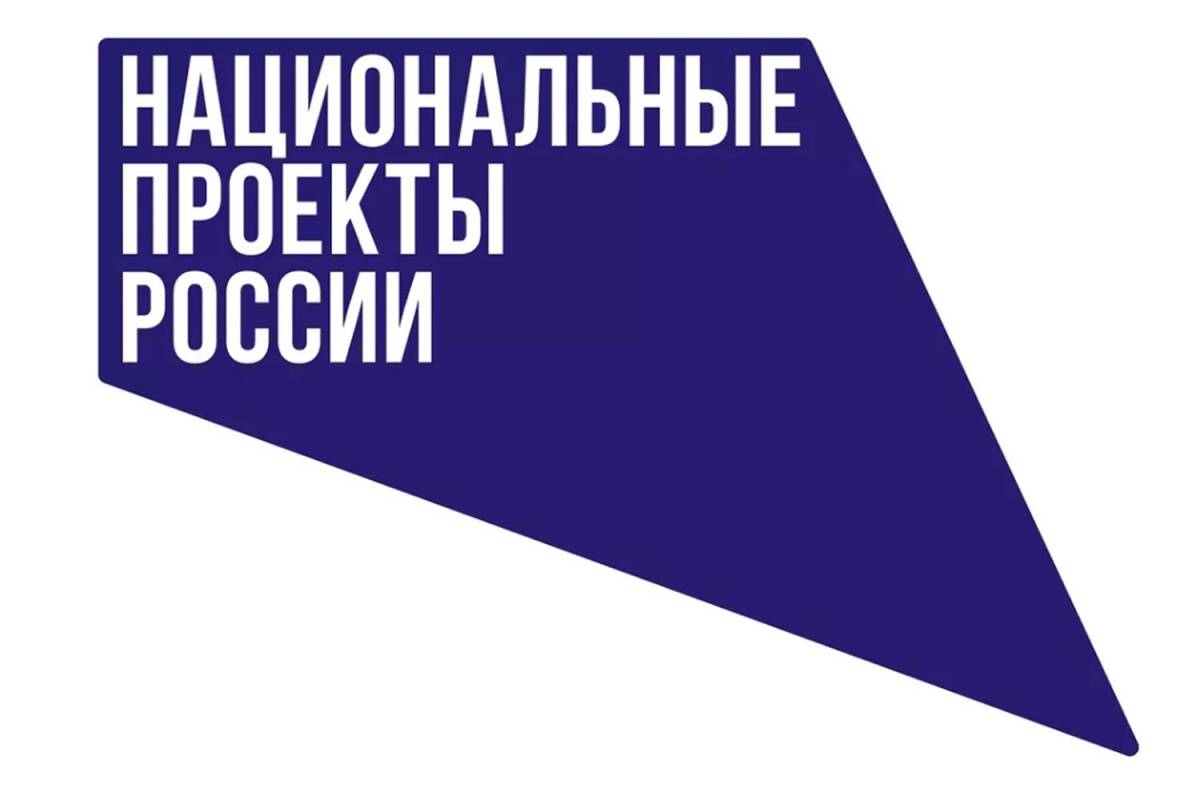 Финансовое управление
 Администрации Белокалитвинского района
Национальный проект
 «Демография»
Региональный проект
 «Финансовая поддержка семей при рождении детей»
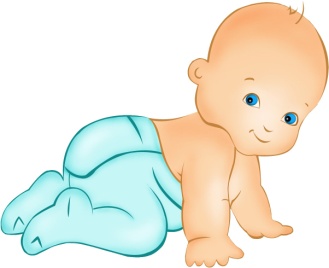 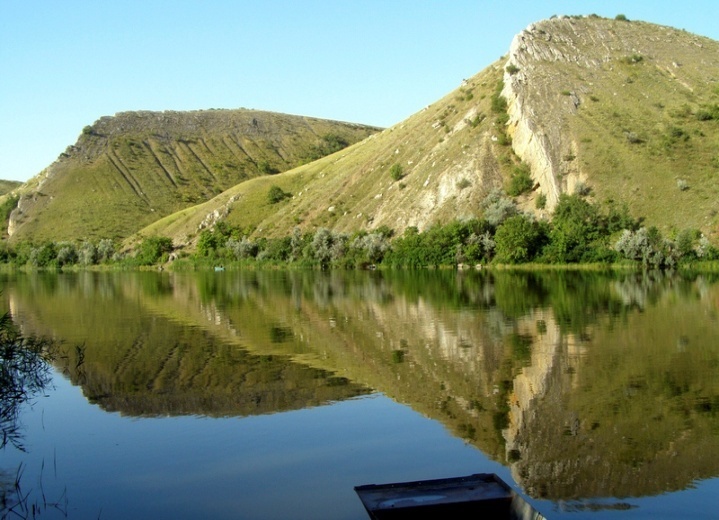 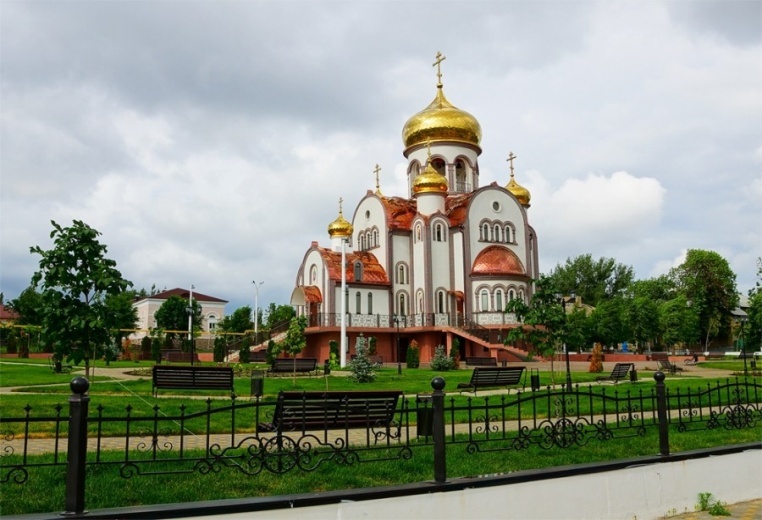 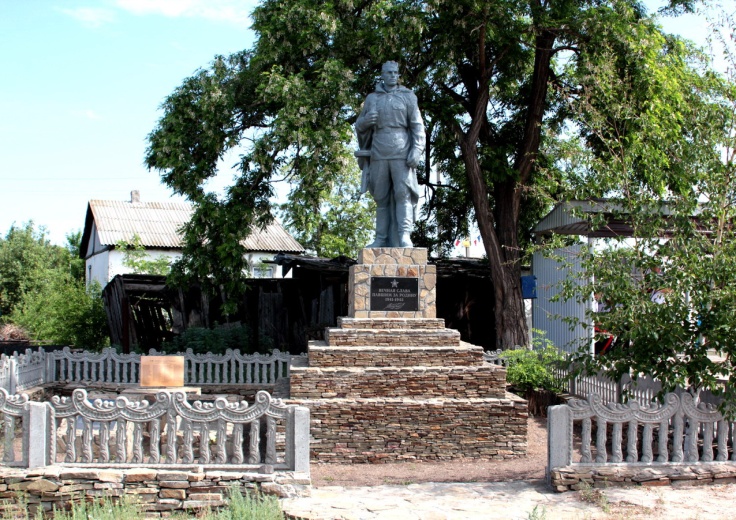 МЕЖБЮДЖЕТНЫЕ ТРАНСФЕРТЫ
Финансовое управление
 Администрации Белокалитвинского района
Объем межбюджетных трансфертов бюджетам поселений
 в 2024 году, тыс. рублей
Всего расходов бюджета
Белокалитвинского района
на 2024 год – 4 445 079,6 тыс. рублей
Финансовое управление
 Администрации Белокалитвинского района
Межбюджетные трансферты 
в 2024 году предусмотрены на:
Финансовое управление
 Администрации Белокалитвинского района
По итогам конкурса в 2023 году 
«Лучшее территориальное 
общественное самоуправление» 
на премию победителям предусмотрены средства на 2024 год
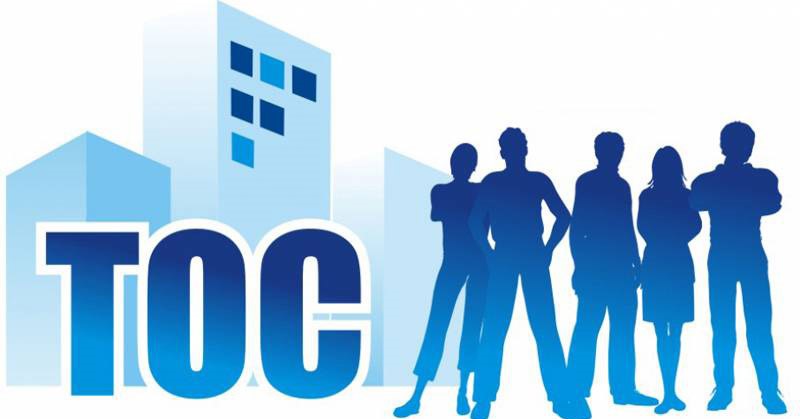 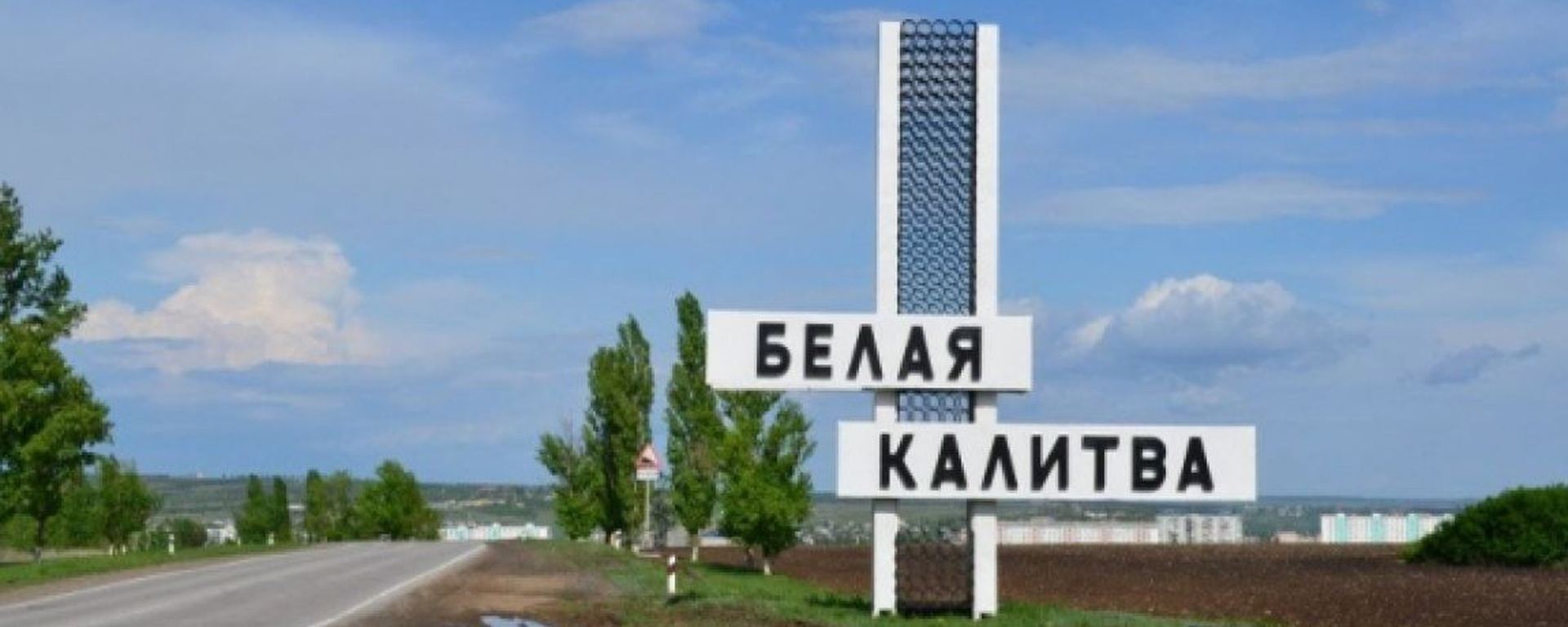 ОЦЕНКА ДЕЯТЕЛЬНОСТИ В ФИНАНСОВОЙ СФЕРЕ
Финансовое управление
 Администрации Белокалитвинского района
Оценка долговой устойчивости Белокалитвинского района
Проводится Минфином Ростовской области с 1 января 2020 года в соответствии с Бюджетным кодексом РФ (приказ министерства финансов Ростовской области 
от 18.09.2023 № 262)
Белокалитвинский район относится к группе заемщиков с высоким уровнем долговой устойчивости (группа А)

оценка Минфина Ростовской области в 2023 году

прогноз на 2024 год (согласно параметрам бюджета)
Финансовое управление
 Администрации Белокалитвинского района
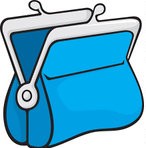 ФИНАНСОВАЯ ГРАМОТНОСТЬ
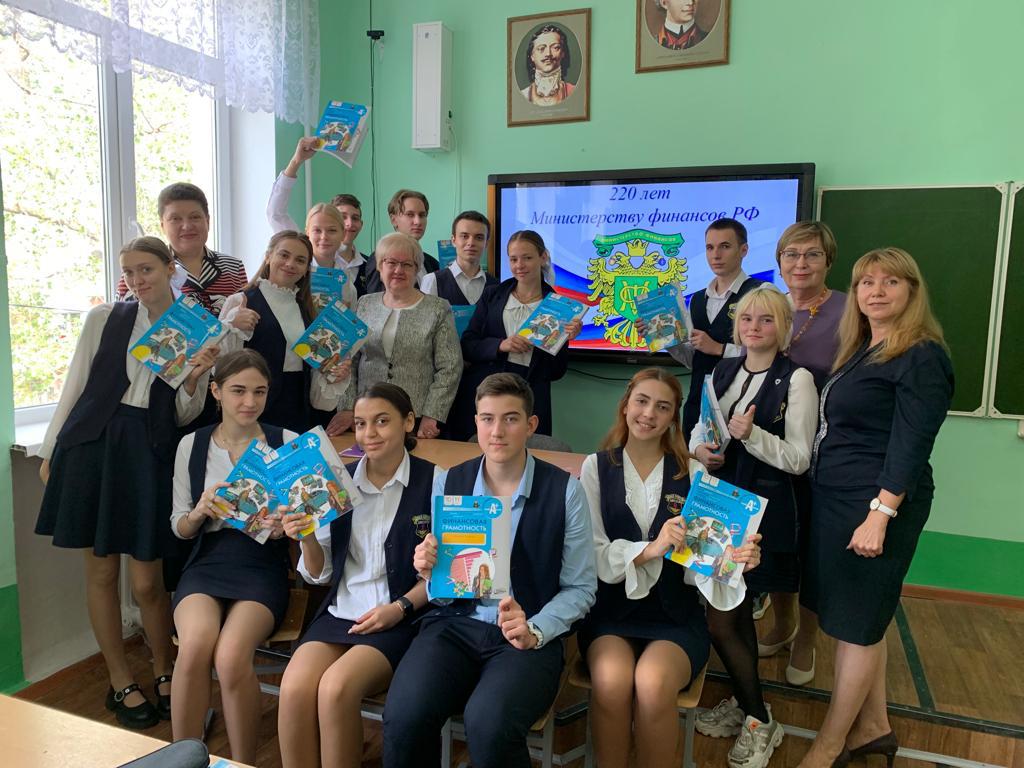 В рамках реализации                                                                                                                                                          
«дорожной карты» Стратегии повышения финансовой грамотности в Российской Федерации на 2017-2023 годы:
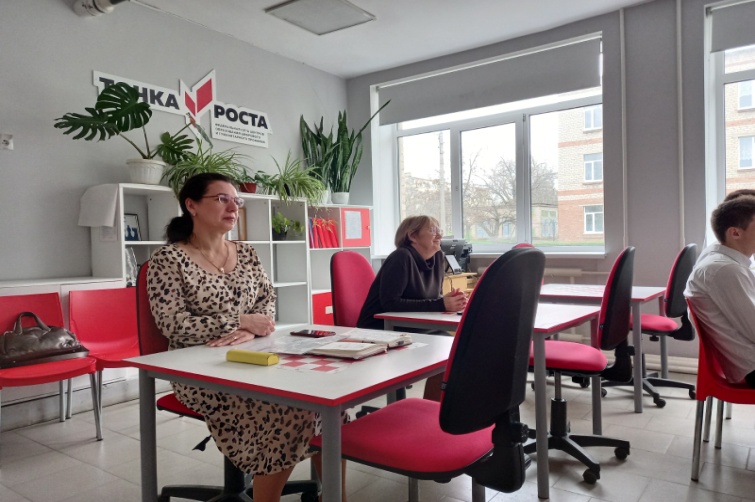 - создан раздел «Содействие повышению уровня финансовой грамотности населения» на официальном сайте финансового управления Администрации Белокалитвинского района, на котором публикуется актуальная информация по вопросам финансовой грамотности;
- продолжится работа, начатая в 2022 году, по проведению в общеобразовательных учреждениях Белокалитвинского района открытых уроков по финансовой грамотности для школьников 3-11 классов с участием работников финансового управления Администрации Белокалитвинского района.
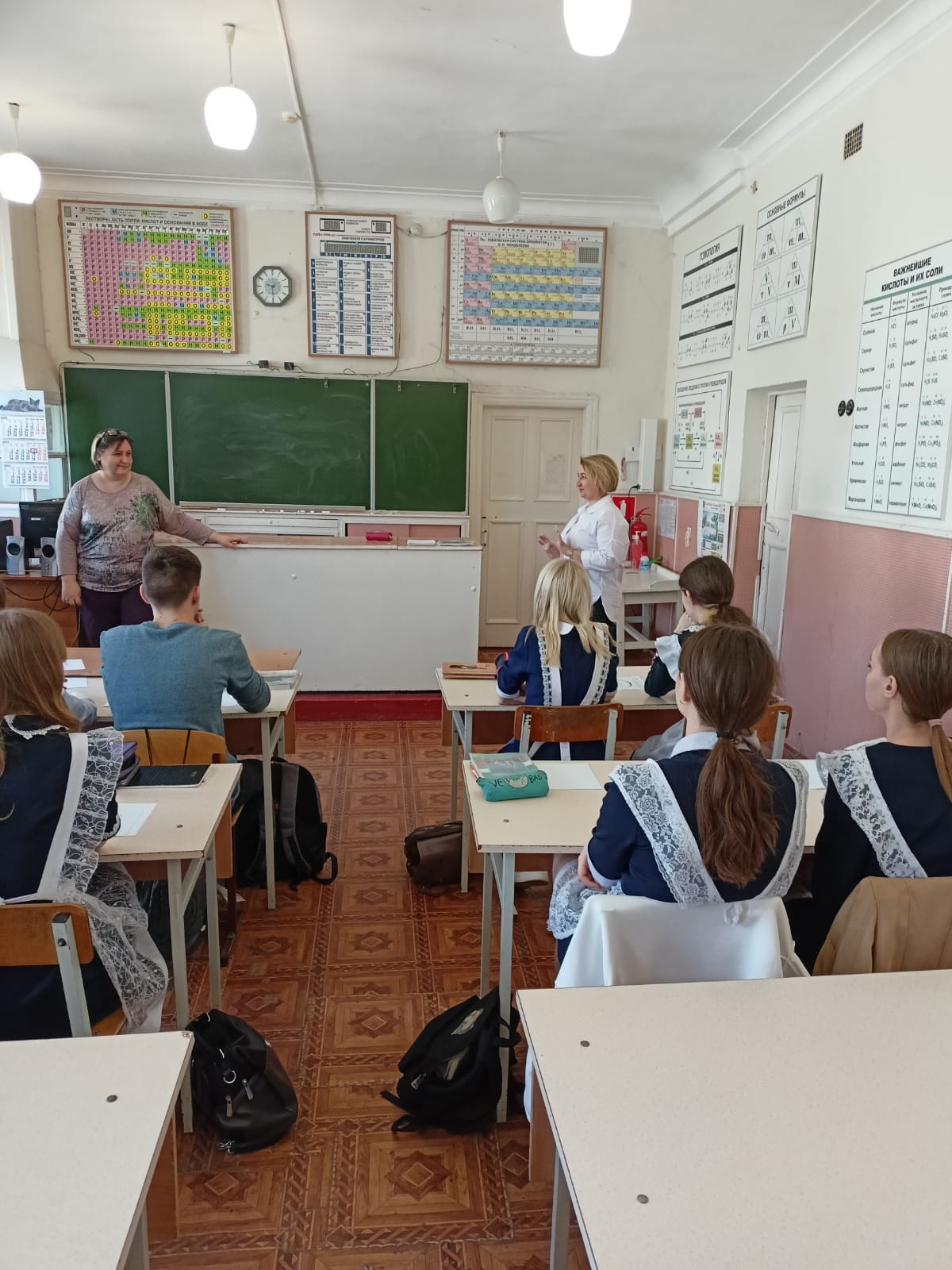 Финансовое управление
 Администрации
 Белокалитвинского района
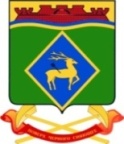 Бюджет
 Белокалитвинского района 
на 2024 год  и на плановый период 
2025 и 2026 годов утвержден решением Собрания депутатов 
Белокалитвинского района
 25.12.2023 №133
Благодарим за внимание!
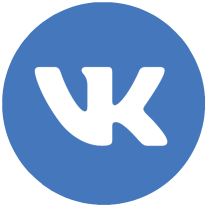 http://www.fin-bk.ru/